ФГБНУ «НИИ по изысканию новых антибиотиков имени Г.Ф.Гаузе» 


К 100-летию Т.П.Преображенской. Биографический очерк. 


И.А.Маланичева
 

2019
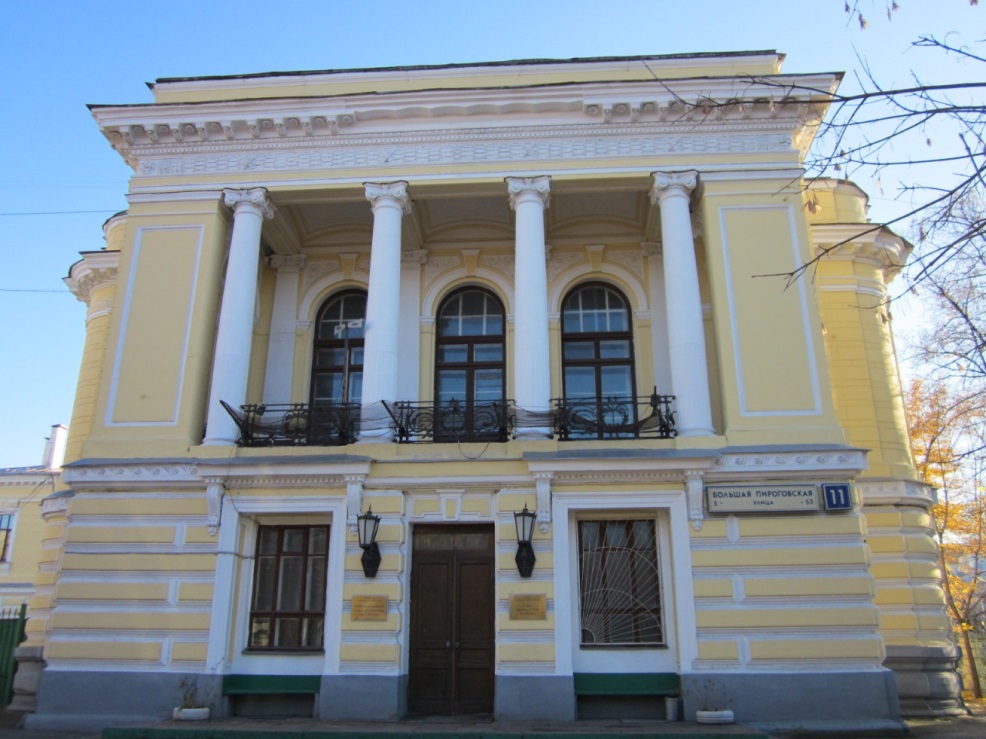 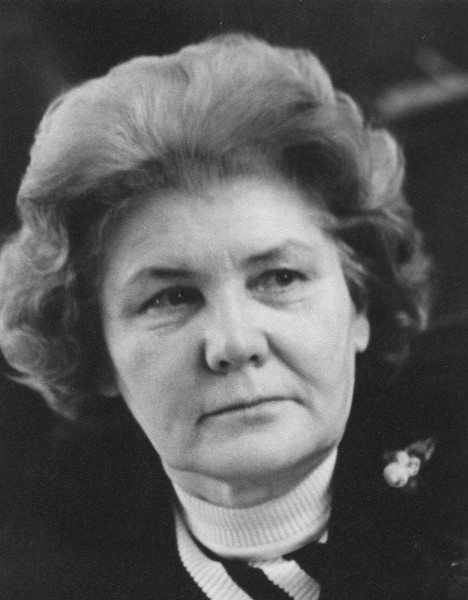 19.10.1919 – 24.4.2011
2
Детство
Татьяна Павловна родилась в 1919 г. в Киеве в семье Ольги Ивановны Миновой и Павла Ивановича Лебедева. У неё был младший брат Володя. Ольга Ивановна умерла, когда Татьяне было 11 лет, и ей пришлось взять на себя все заботы об отце и брате. 
В 1934 году семья переехала в Подмосковье, школу она закончила в Щёлково в 1937.
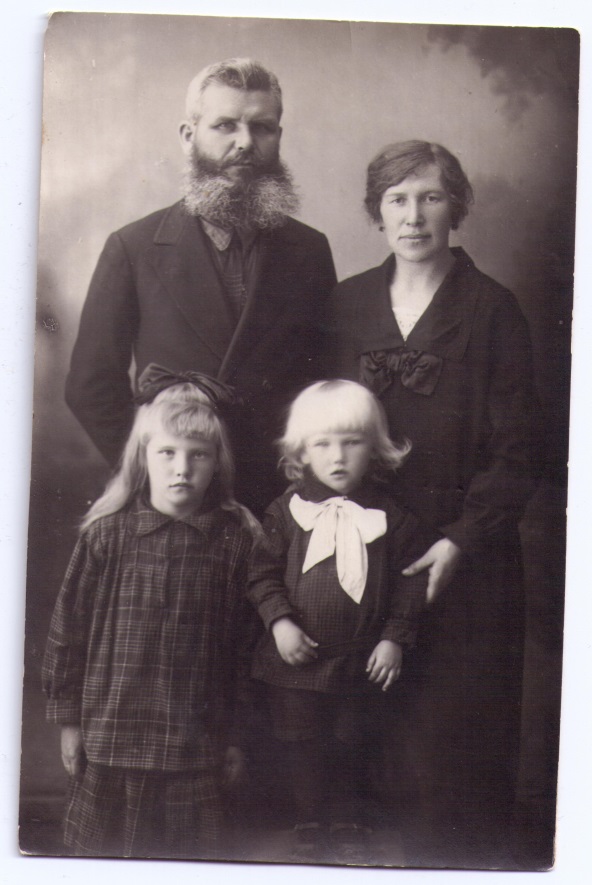 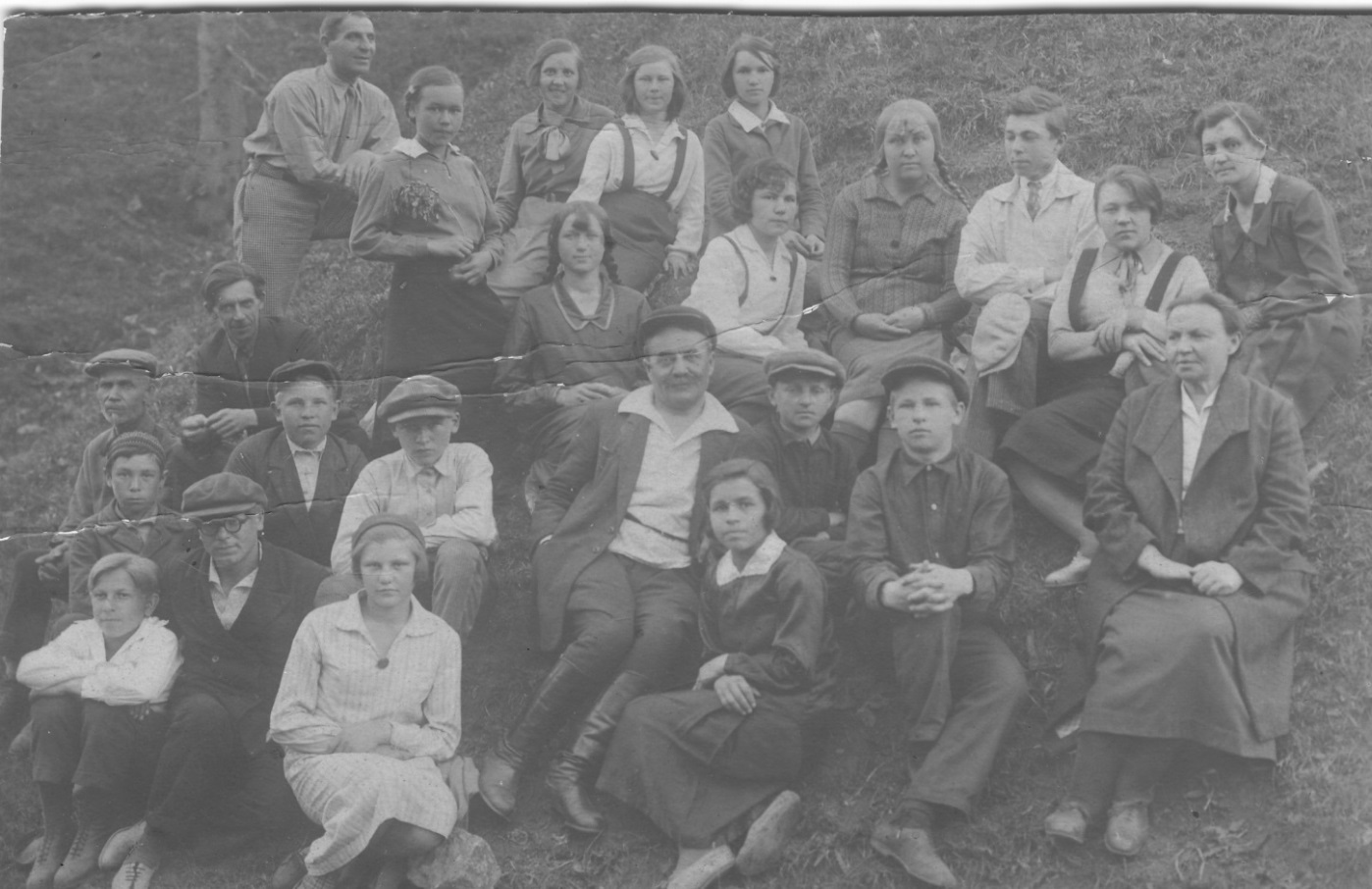 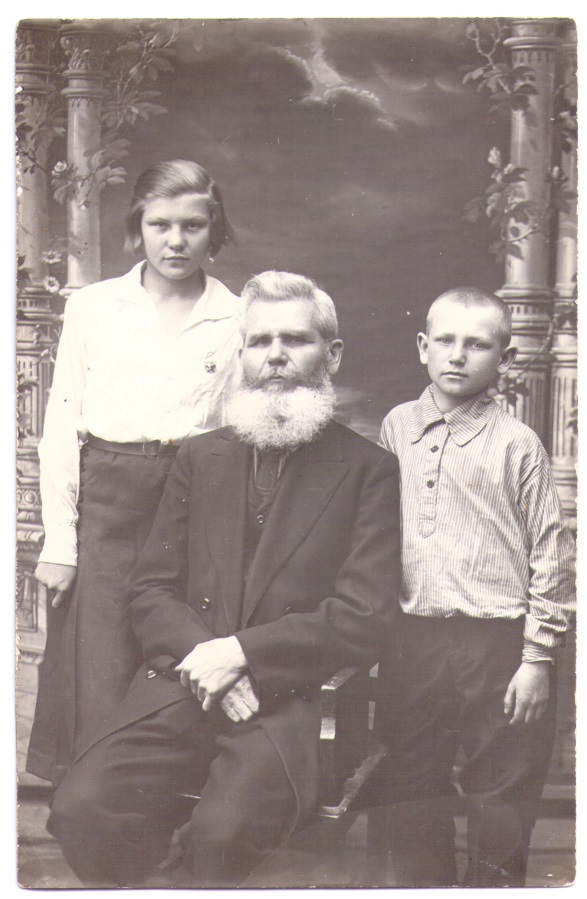 3
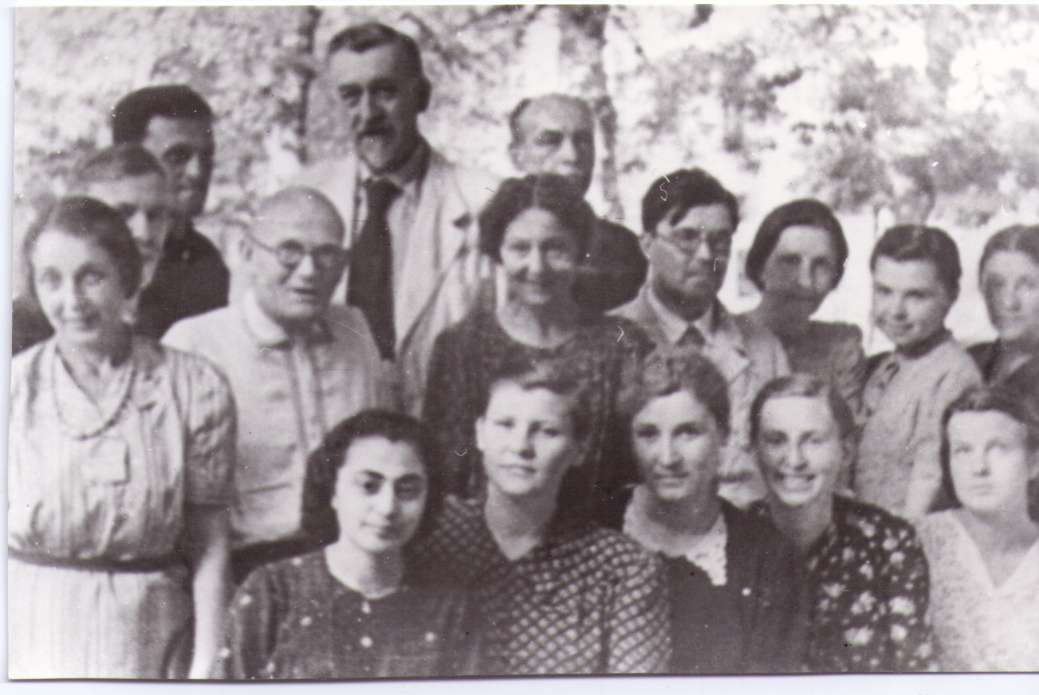 Студенческие годы и начало Великой отечественной войны.
В том же 1937 году Татьяна поступила на Биологический факультет МГУ, где  к началу войны окончила 4 курса кафедры низших растений. Война застала её на практике на Украине. По возвращении в Москву, она была  направлена на рытьё противотанковых рвов и постройку заграждений под Можайском. Затем стала бойцом МПВО МГУ, одновременно помогала в лечении раненых в госпитале. 
Награждена медалью «За оборону Москвы».
В эвакуацию с Университетом не уехала.
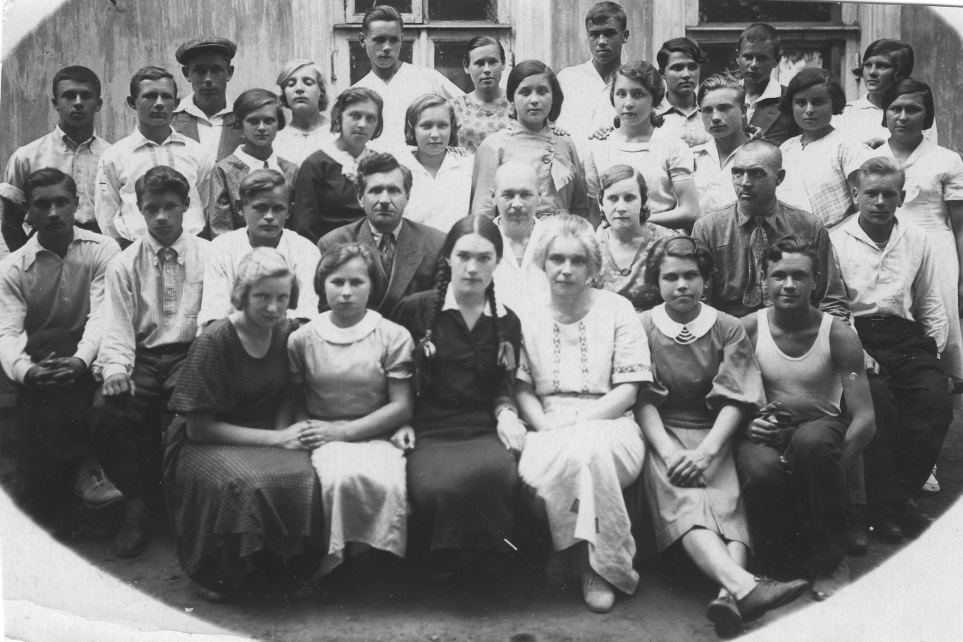 4
В 1942 году окончила курсы медсестер в Тимирязевке, добровольно вступила в ряды Красной Армии. Как рядовой боец-медсестра была отправлена с эшелоном под Сталинград. По дороге эшелон разбомбило, оставшихся в живых распределили по частям Воронежского фронта.  Татьяна попала в передвижной госпиталь 60-й Армии, в составе которого прошла по дорогам войны до Праги, принимала участие в боях на Курской дуге, Приднепровском плацдарме, в освобождении Киева, Львова, Кракова. Участвовала в работе международной комиссии по расследованию злодеяний фашистов при освобождении лагеря Освенцим.
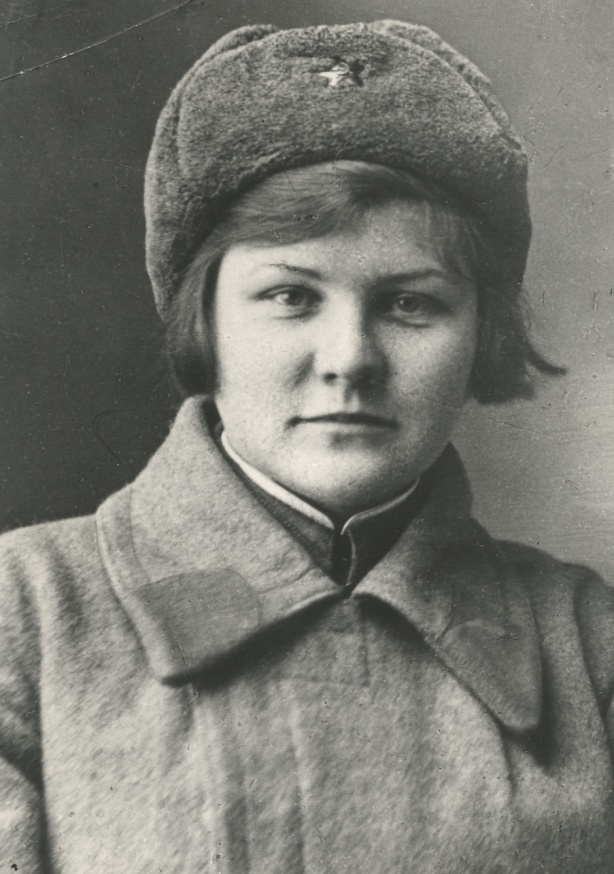 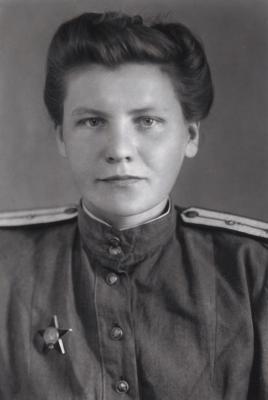 На фронте в 1944 году вступила в партию.

За участие в военных действиях и самоот-верженный труд медсестры Татьяна Лебедева была  награждена орденами Отечественной войны II степени, Красной Звезды, и 13 медалями.
1942 г.
1945 г.
5
Военный дневник
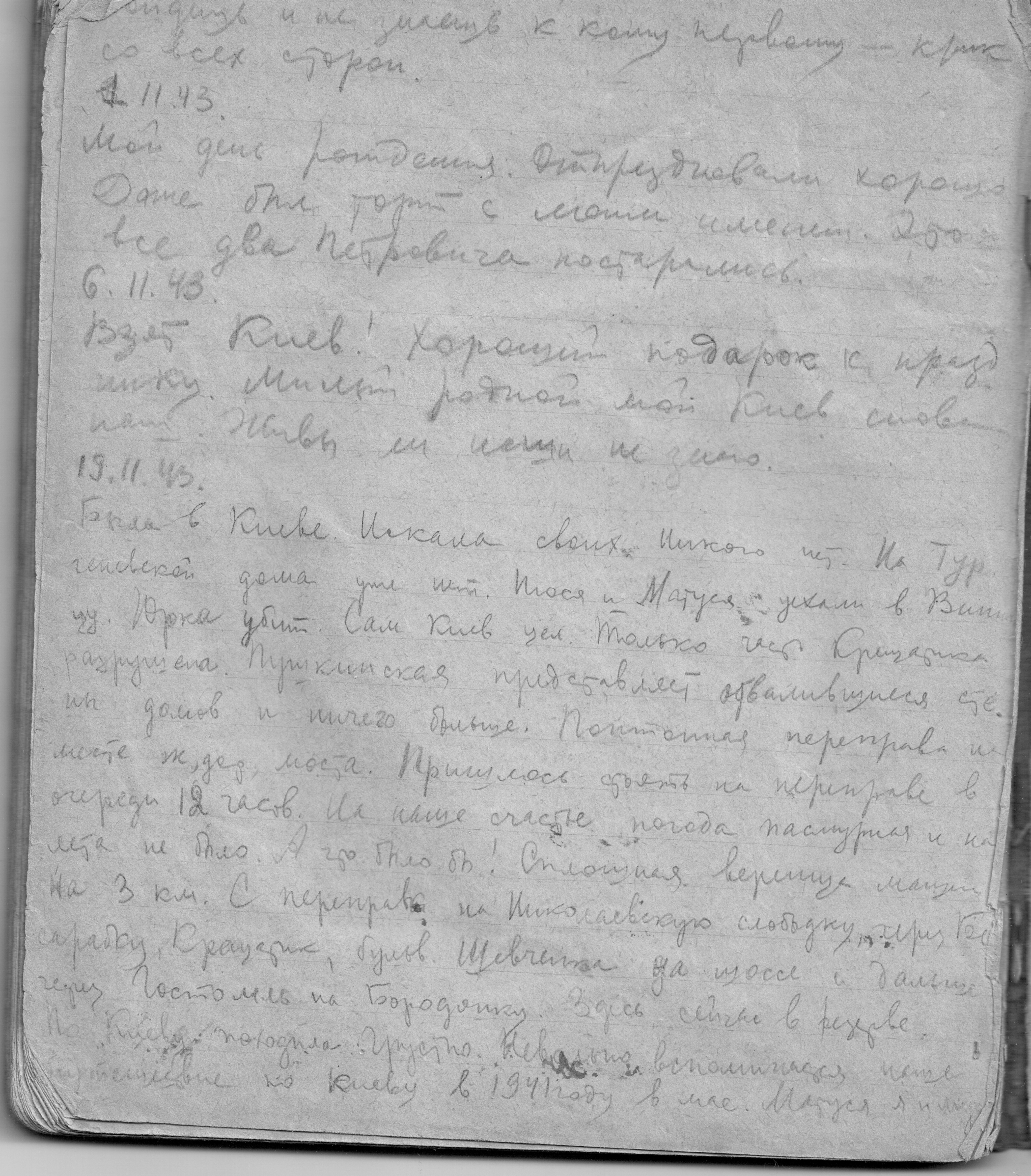 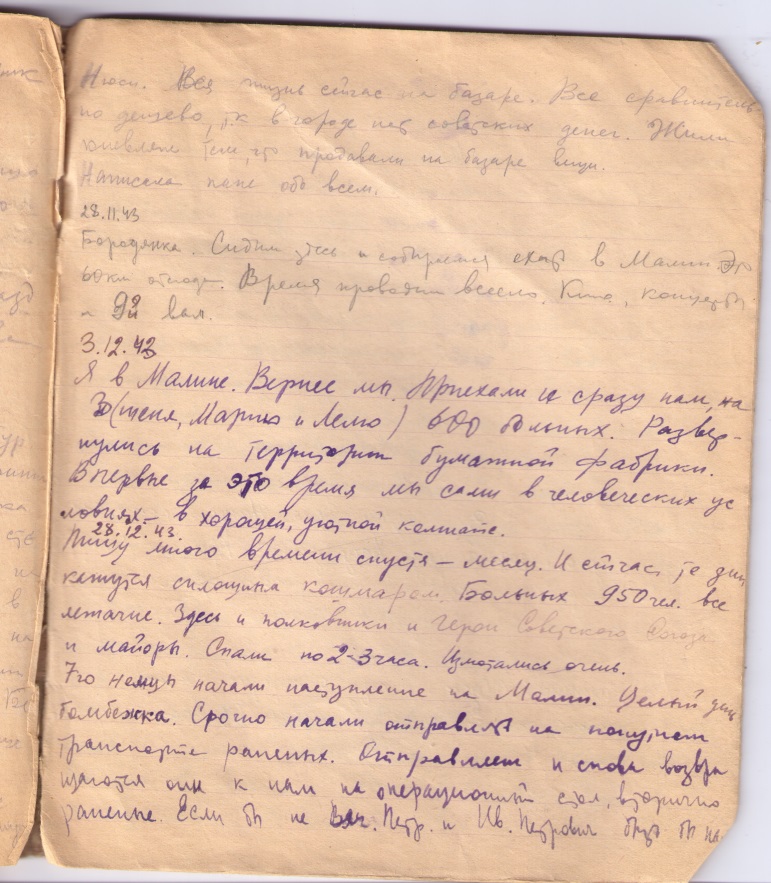 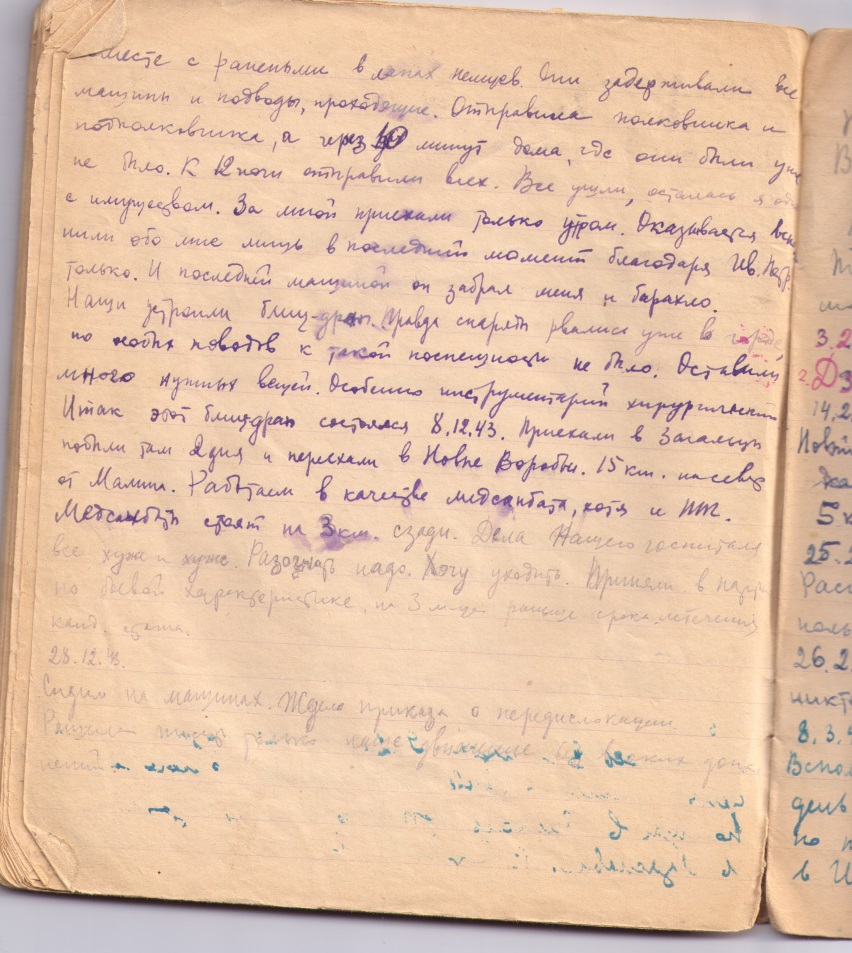 С декабря 1941 г. по март 1945 г. Татьяна  Лебедева вела дневник, который сохранился до наших дней
6
Возвращение к мирной жизни,
начало работы у Г.Ф. Гаузе
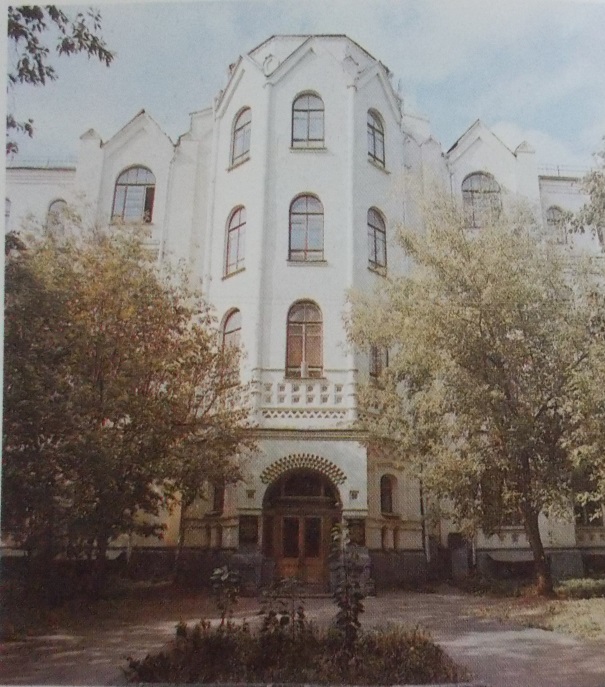 Вернувшись после окончания войны на кафедру, в 1946 году успешно закончила ее и по распределению попала сначала в лабораторию, а затем в Институт к Г.Ф.Гаузе, в котором проработала до 1990 года.
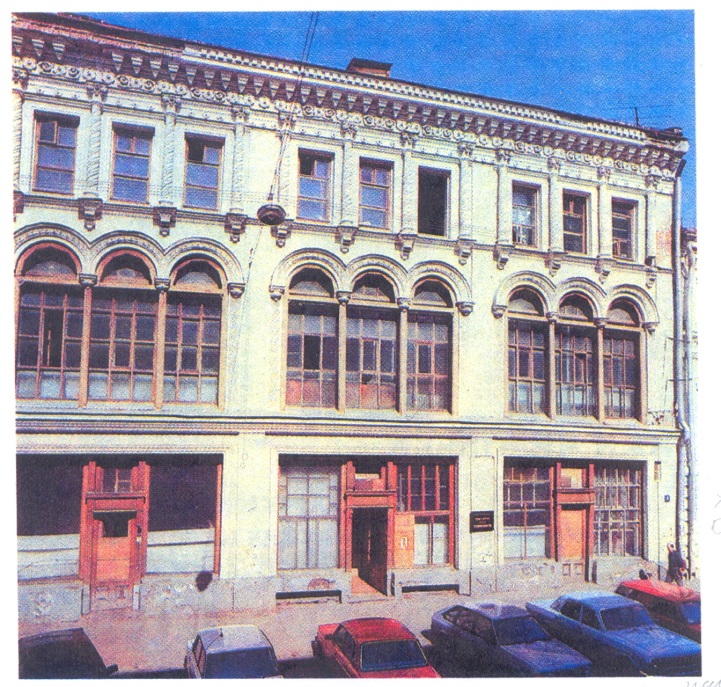 НИИ по изысканию новых антибиотиков АМН СССР (Б. Пироговская, 11)
(1953 – 1990)
Тропический   инсти-тут Наркомздрава СССР (Погодинская, 10)
(1946 – 1948)
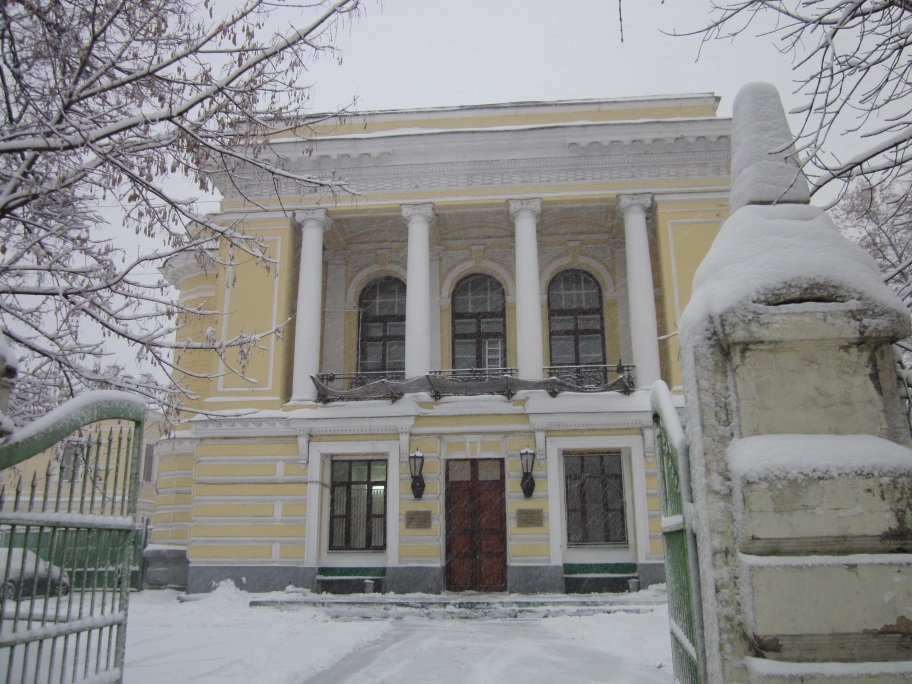 Лаборатория антибиотиков при АМН СССР (Никольская, 7 – 9)
(1948 – 1953)
7
Наука и научные труды. Татьяне Павловне было поручено выделение из почвы микробов-антагонистов и отбор среди них перспектив-ных продуцентов антибиотиков. И это стало делом всей её почти 50-летней жизни в науке. 

1951 год – защита кандидатской диссертации по эколого-географическим закономерностям в распространении актиномицетов-антагонис-тов: актиномицеты подчиняются закону географической зональности, установленному В.В.Докучаевым для растений и животных. Этот вывод стал теоретическим обоснованием организации поиска новых антибиотиков. 

Силами сотрудников, отечественных и зарубежных коллег была собрана обширная и уникальная коллекция почв со всего земного шара. Отобранные из этих почв активные культуры составили институтскую коллекцию продуцентов - ИНА.
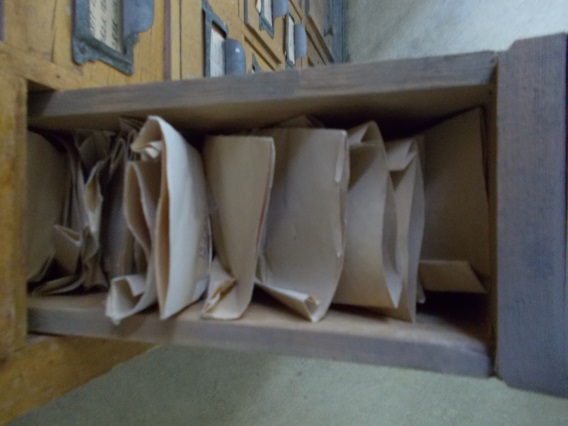 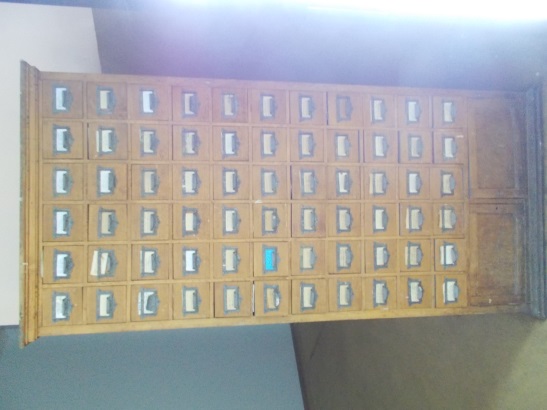 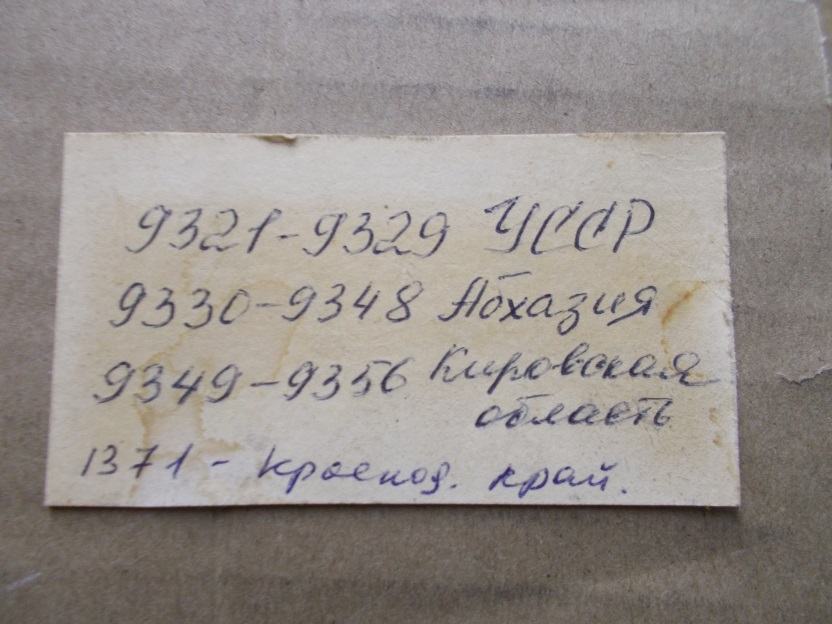 8
Одновременно группа Татьяны Павловны (с 1965г. - Лаборатория изыскания продуцентов) занималась классификацией выделенных продуцентов. В результате ими была создана оригинальная система классификации, описанная в монографии 1957 года «Вопросы классификации актиномицетов-антагонистов», впоследствии переведённая и изданная на английском, немецком и китайском языках. 

Затем разработанная система классификации была верифицирована в ходе Международного эксперимента по описанию культур актиномицетов при активном участии Татьяны Павловны. 

1966 год – защита докторской  диссертации и  получение профессорского звания.  

С 1966 года Татьяна Павловна - член Подкомитета по таксономии актиномицетов при Международной ассоциации микробиологических сообществ, с 1974 года – ответственный секретарь Подкомитета.

С 1961 года  (по 1990 год!) Татьяна Павловна  была бессменным заместителем директора по научной работе.
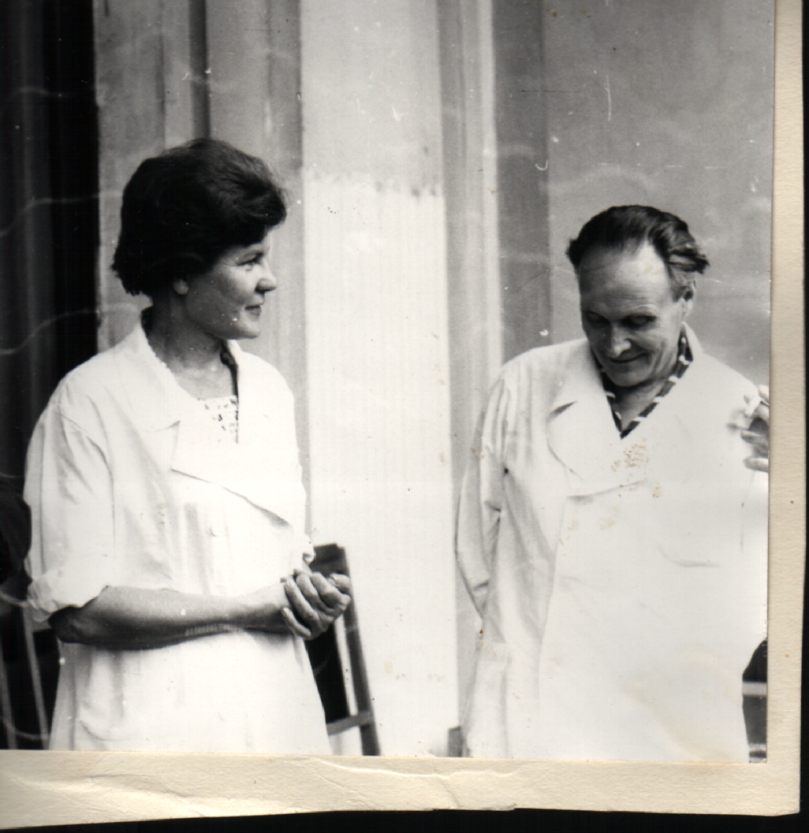 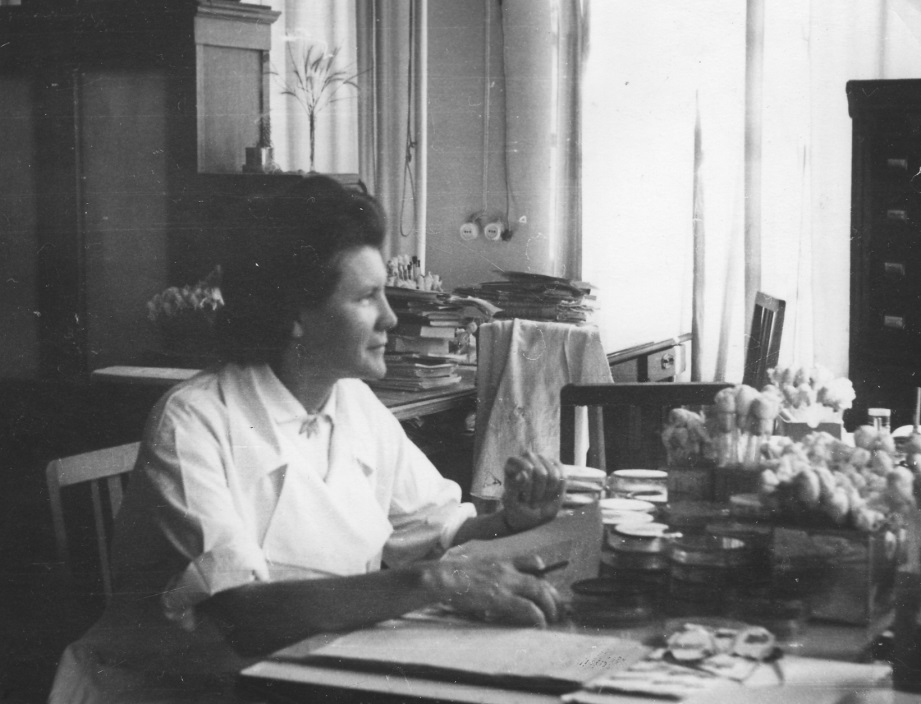 9
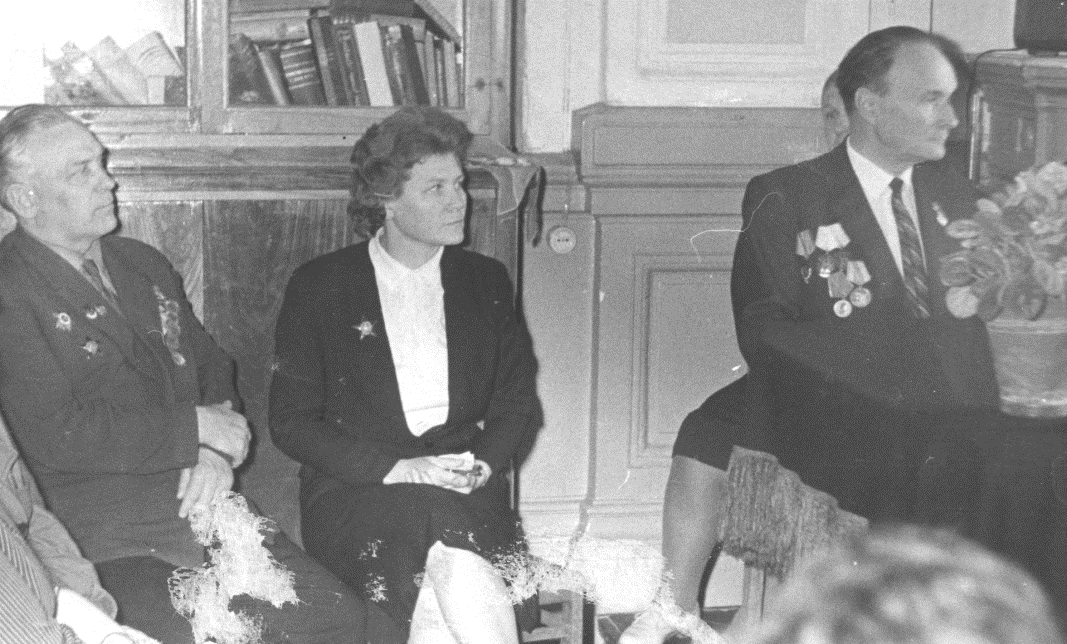 В 1983 с учётом анализа нового эксперимен-тального материала, обработанного с 1957 года,  был выпущен «Определитель актиномицетов», который даже сейчас является настольной книгой у всех, кто работает с актиномицетами. 

Работа лаборатории Татьяны Павловны неоднократно отмечалась дипломами 1 степени и медалями ВДНХ всех достоинств. 

Татьяна Павловны  имеет 15 авторских свидетельств на промышленные культуры продуцентов антибиотиков (мономицин, каномицин, линкомицин, гелиомицин, колимицин и др.),она  автор 5 монографий и 160 научных публикаций. 

Награждена орденом «Знак Почёта». 

Лаборатория Татьяны Павловны была центром стажировки специалистов из многих союзных республик и соцстран – Польши, Венгрии, Германии, Болгарии, Монголии.
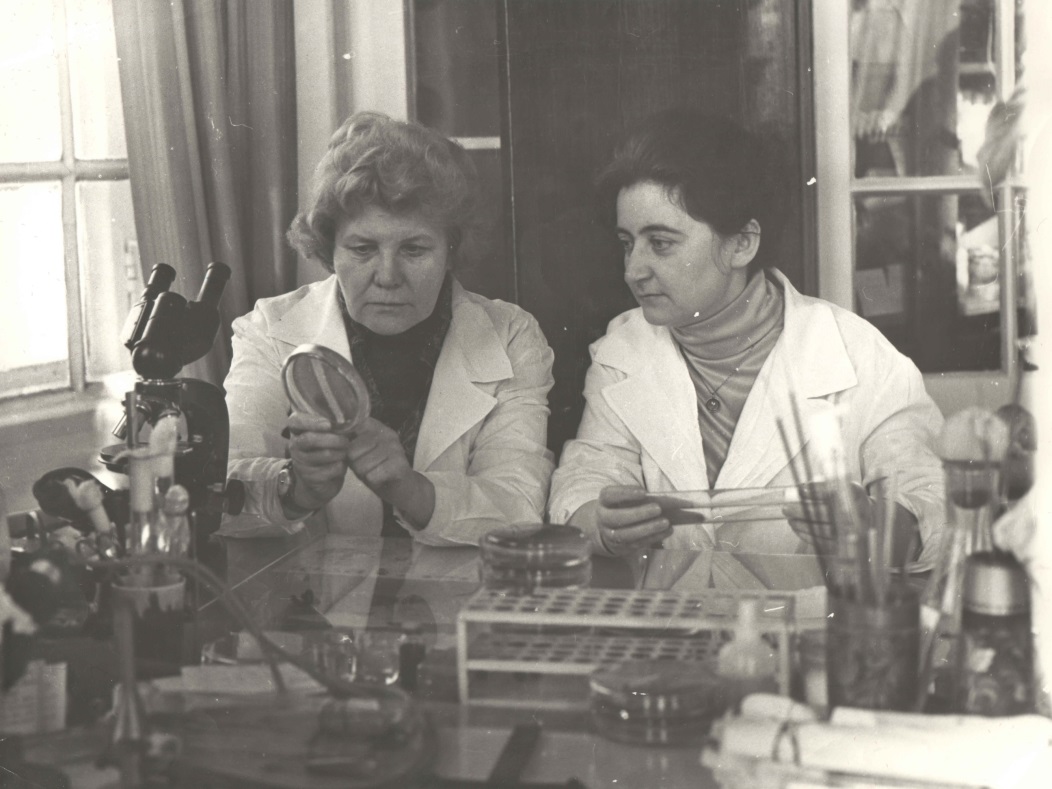 10
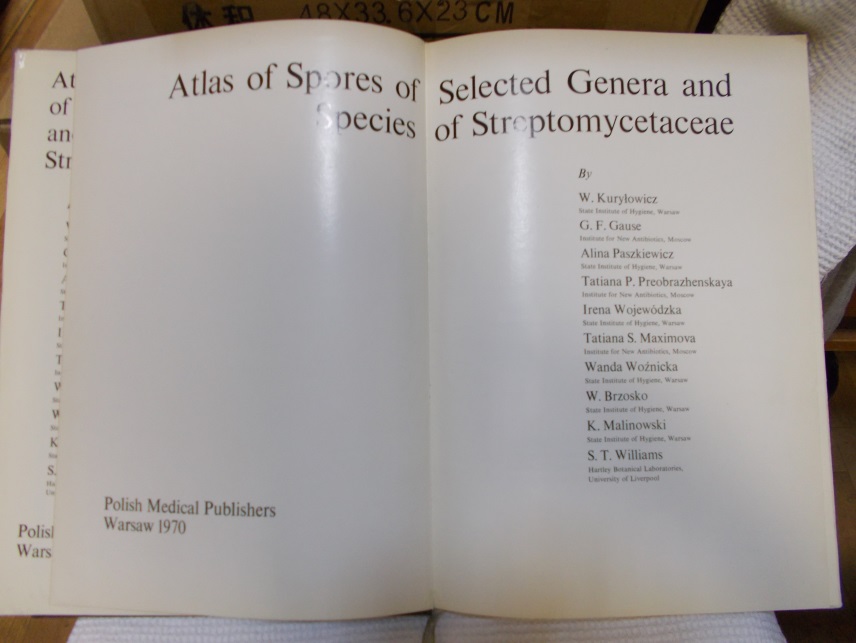 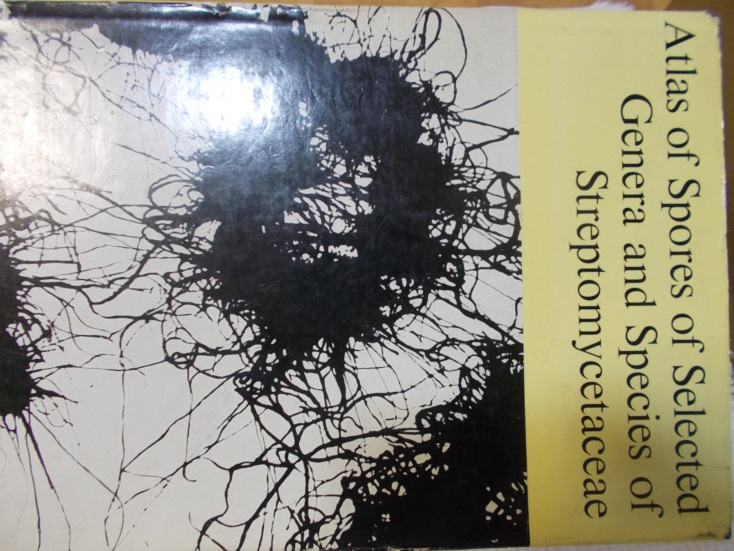 1970
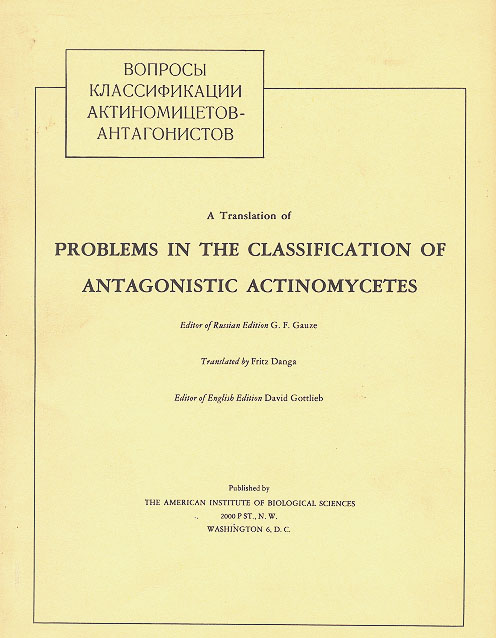 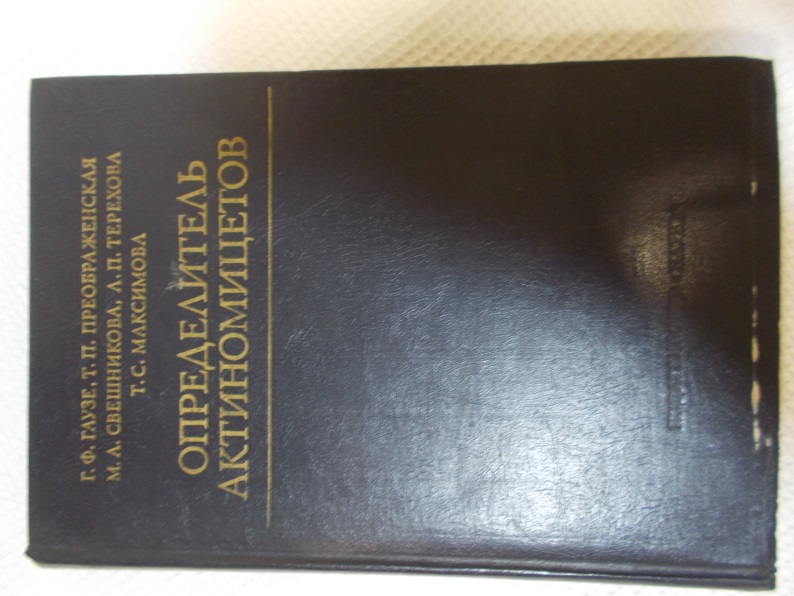 1957
1983
11
Научно-организационная деятельность. Татьяна Павловна  избиралась председателем Московского отделения Всесоюзного Микробиологичес- кого общества, была членом редколлегии журнала «Антибиотики», председателем комиссии по антибиотикам при Фармкомитете Минздрава СССР, членом Учёных советов.
Она всегда была в центре общественной жизни Института – председателем профкома, в парткоме, в редакции институтской газеты
и т.д. и Т.П.
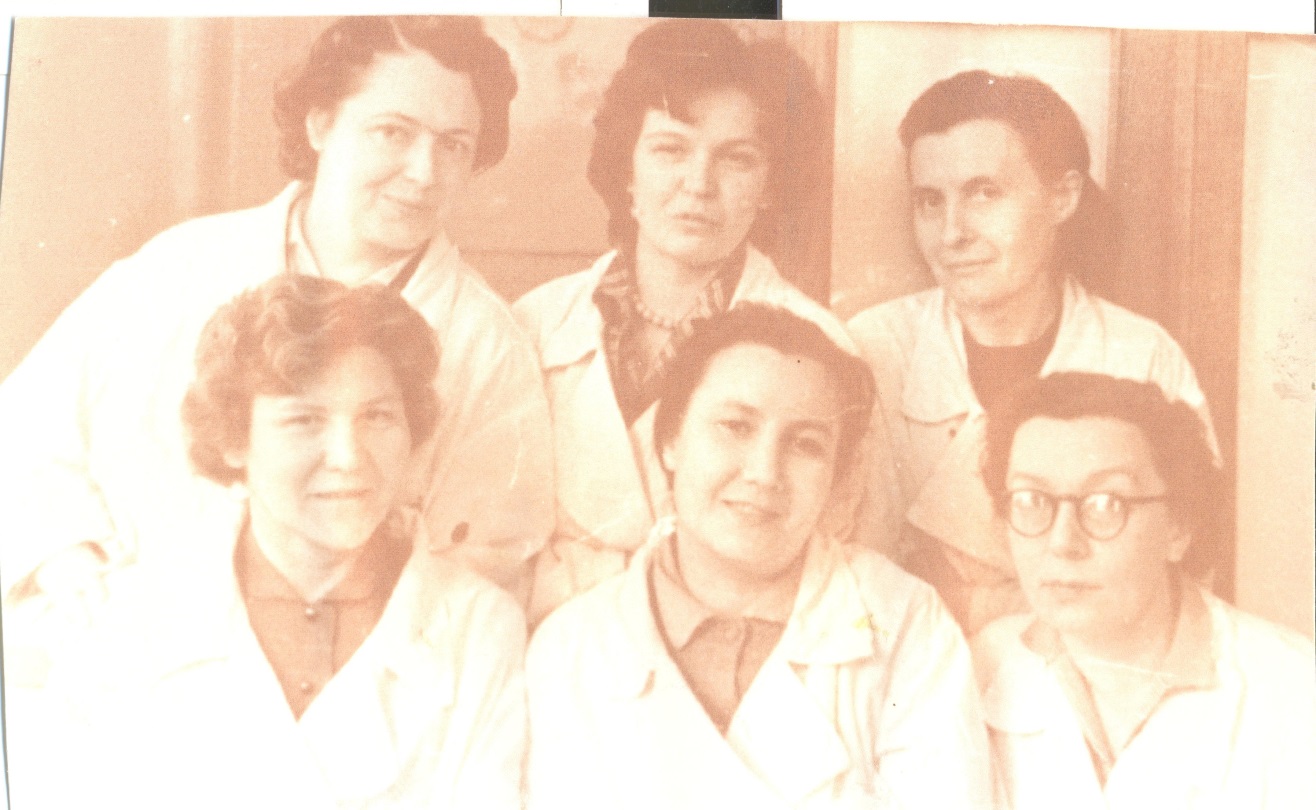 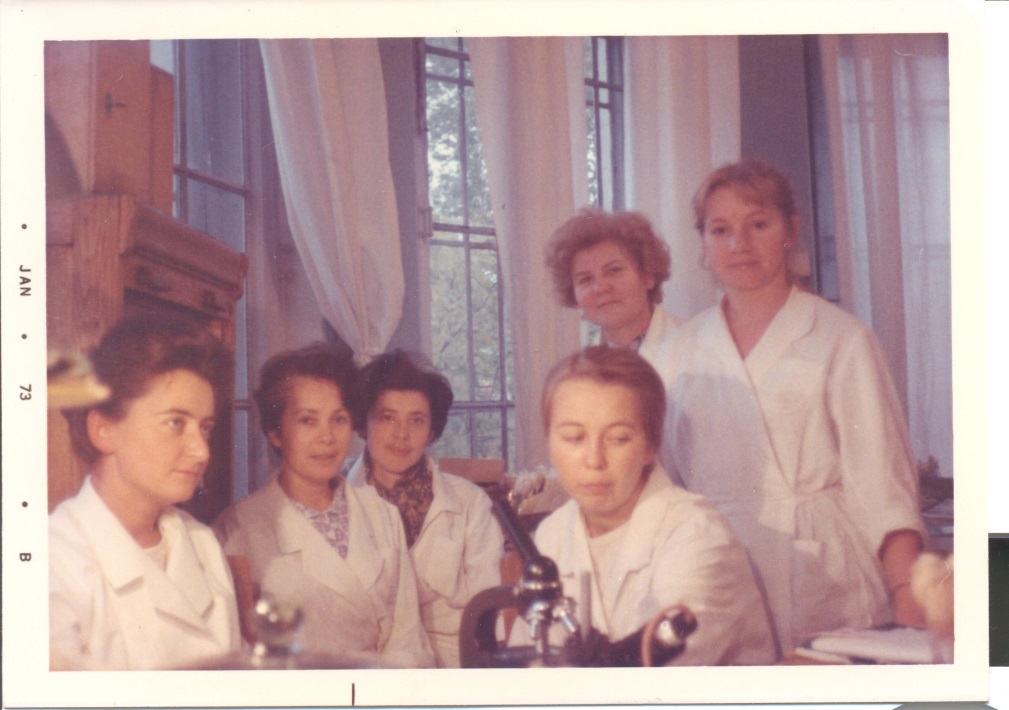 12
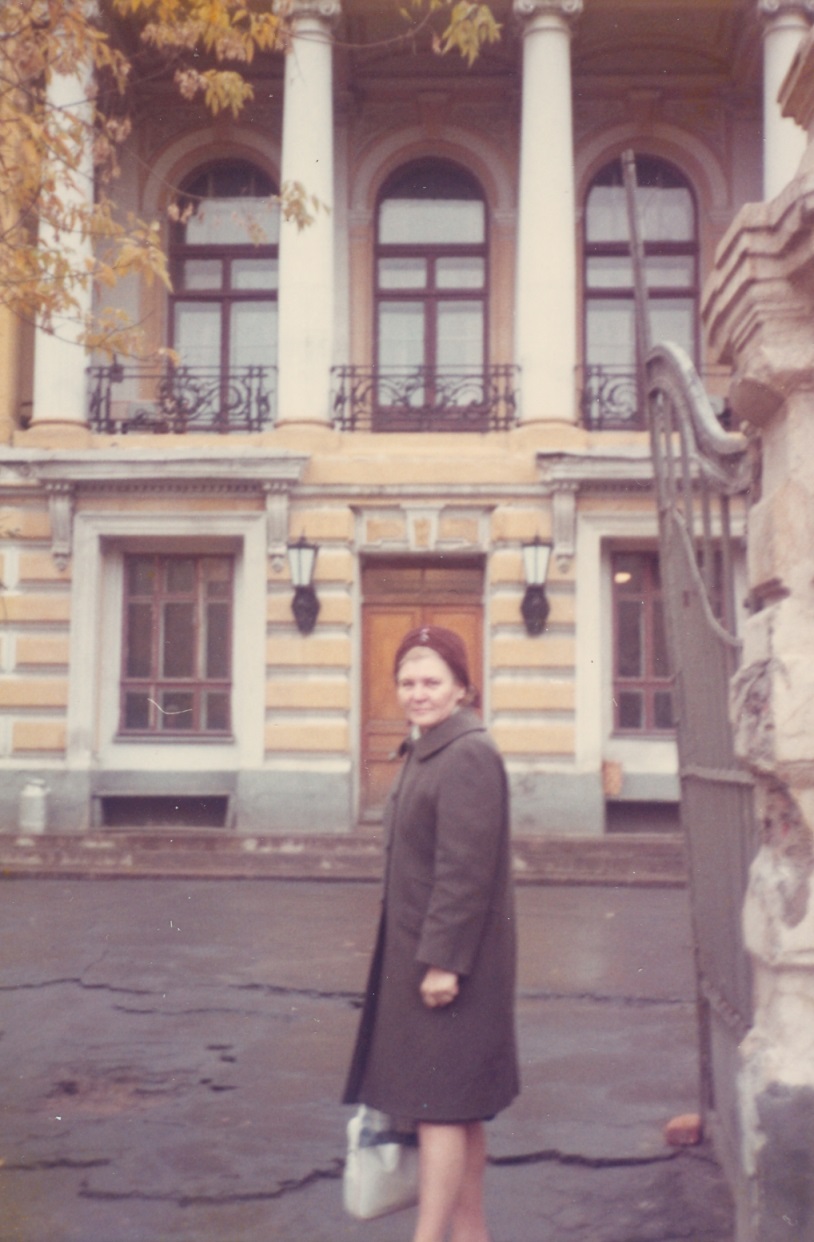 Заместитель директора Института по изысканию новых антибиотиков Российской академии медицинских наук профессор Татьяна Павловна Преображенская
13
Рабочие моменты
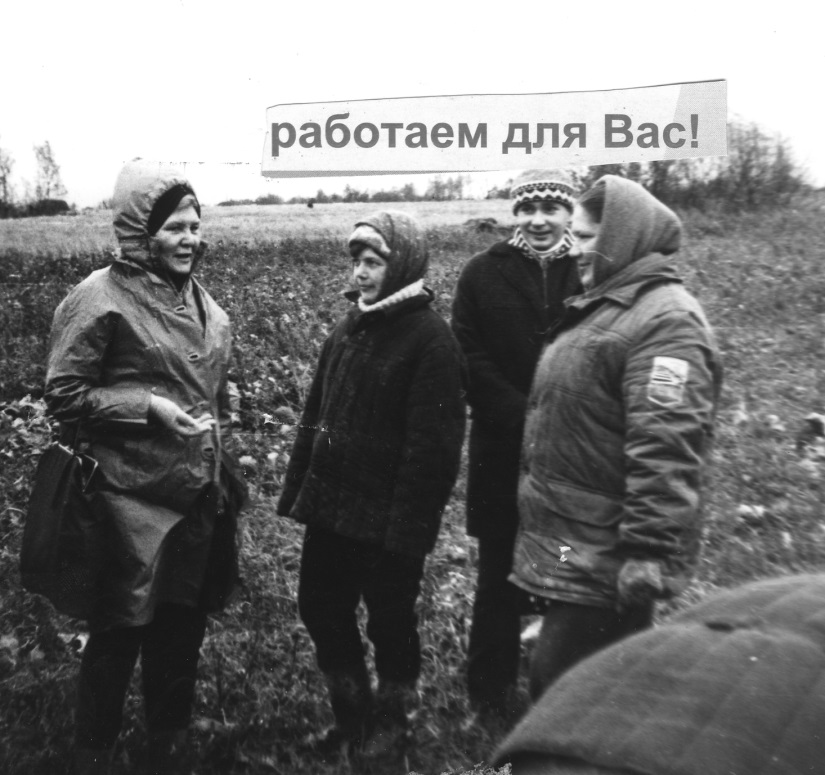 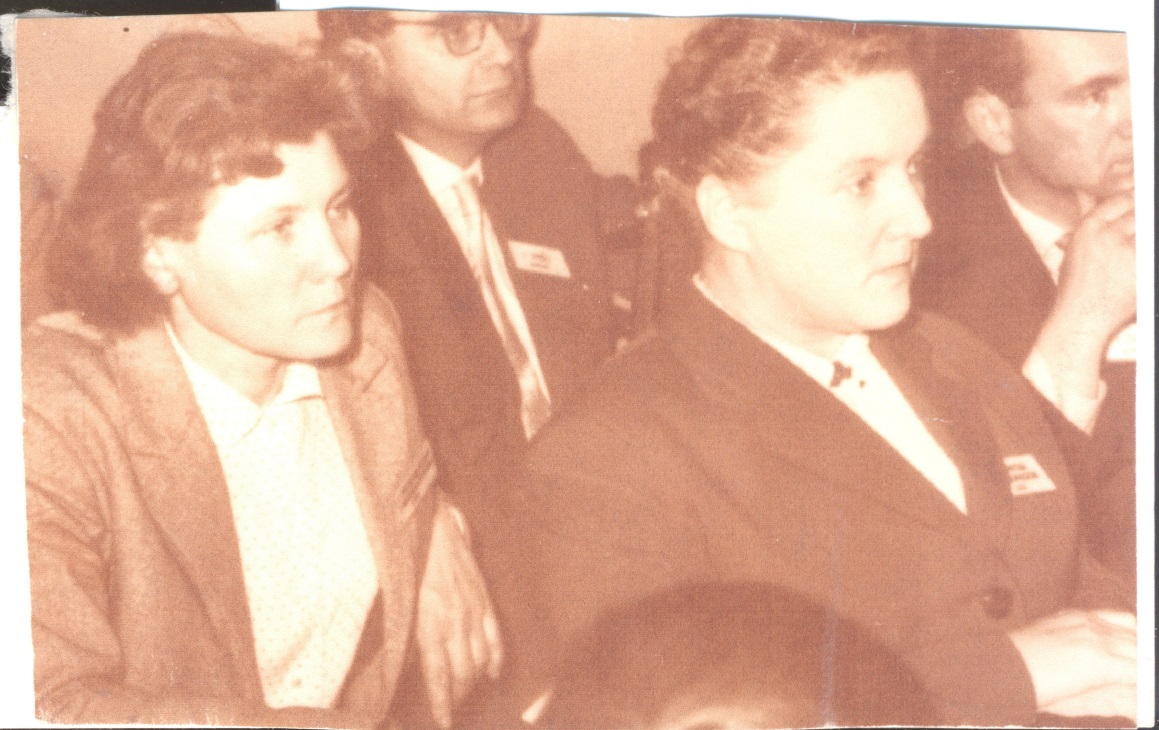 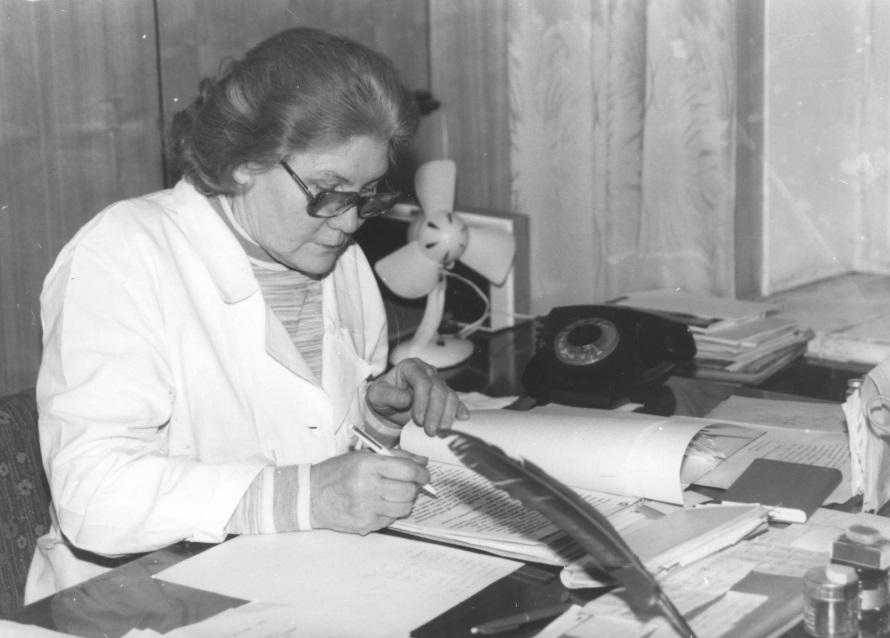 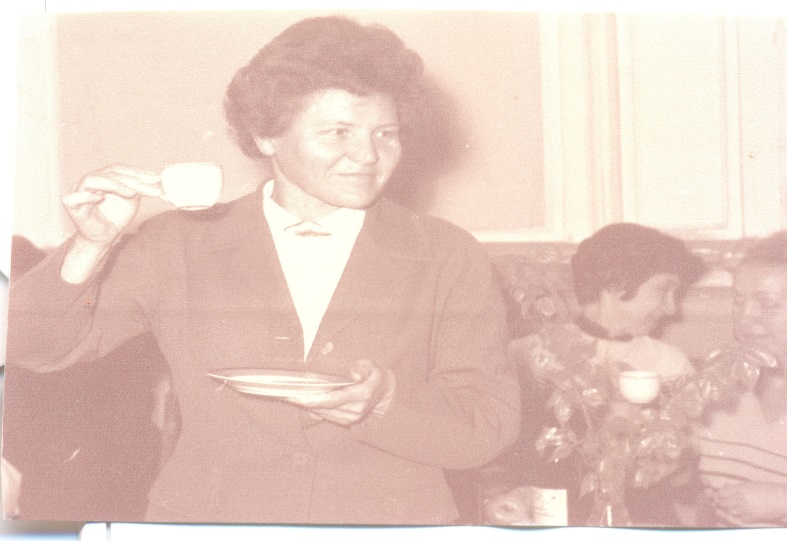 14
Конференции, встречи, контакты…
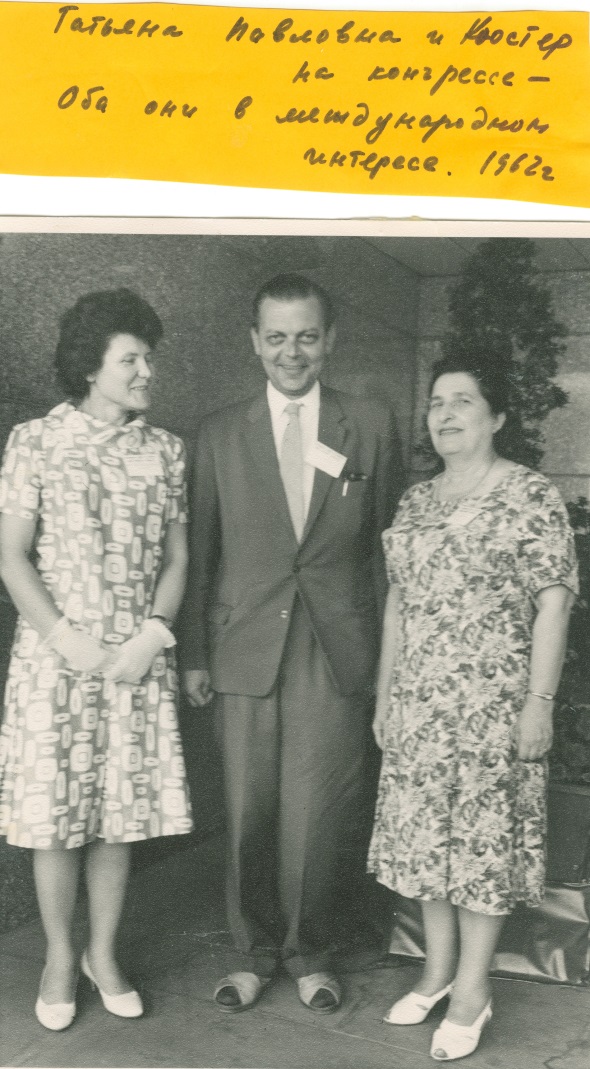 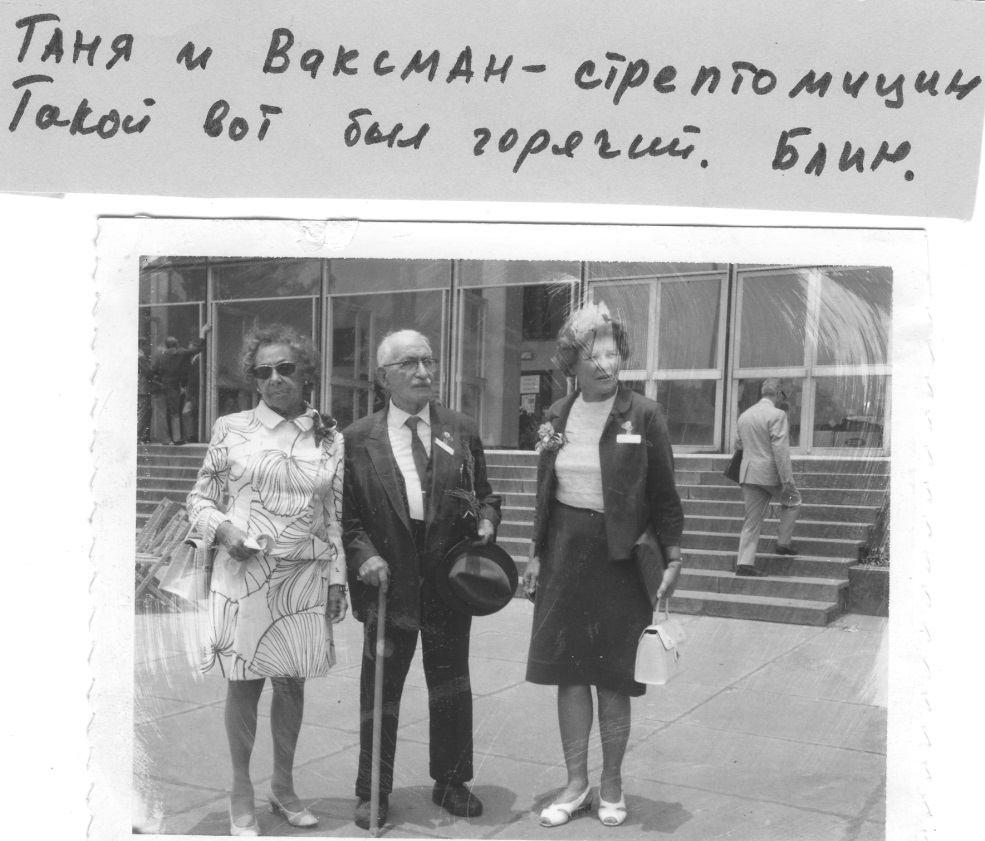 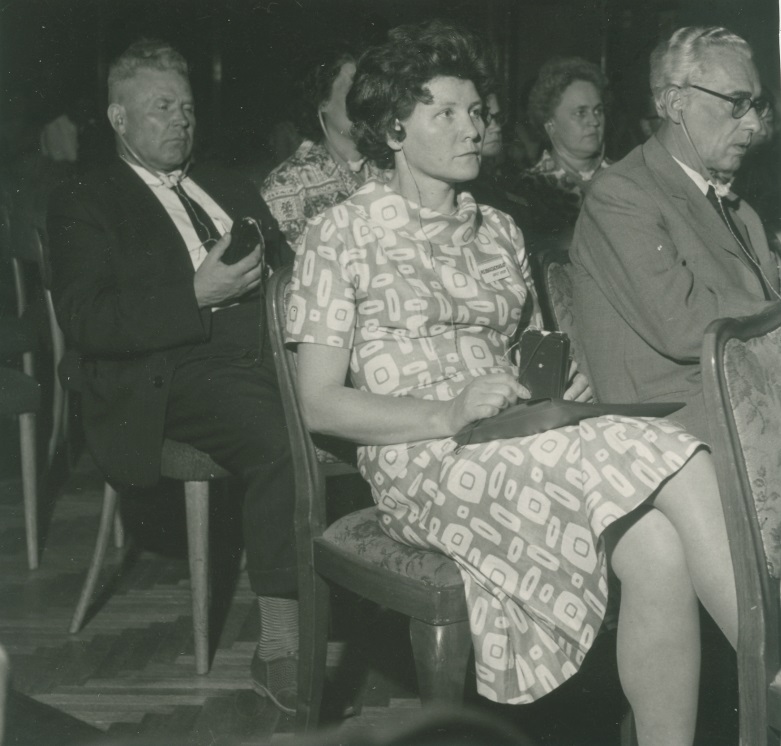 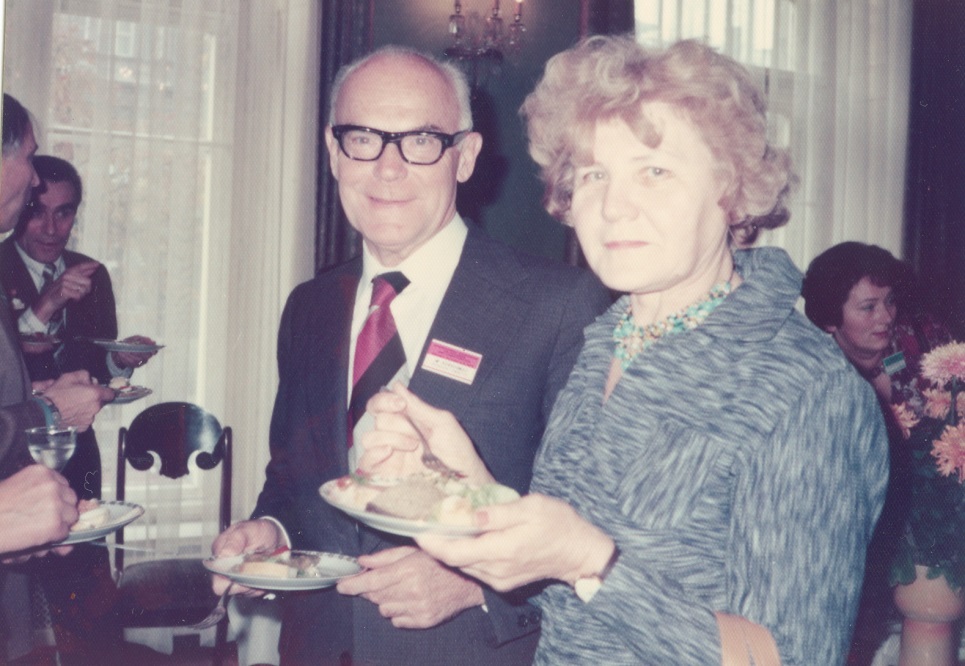 15
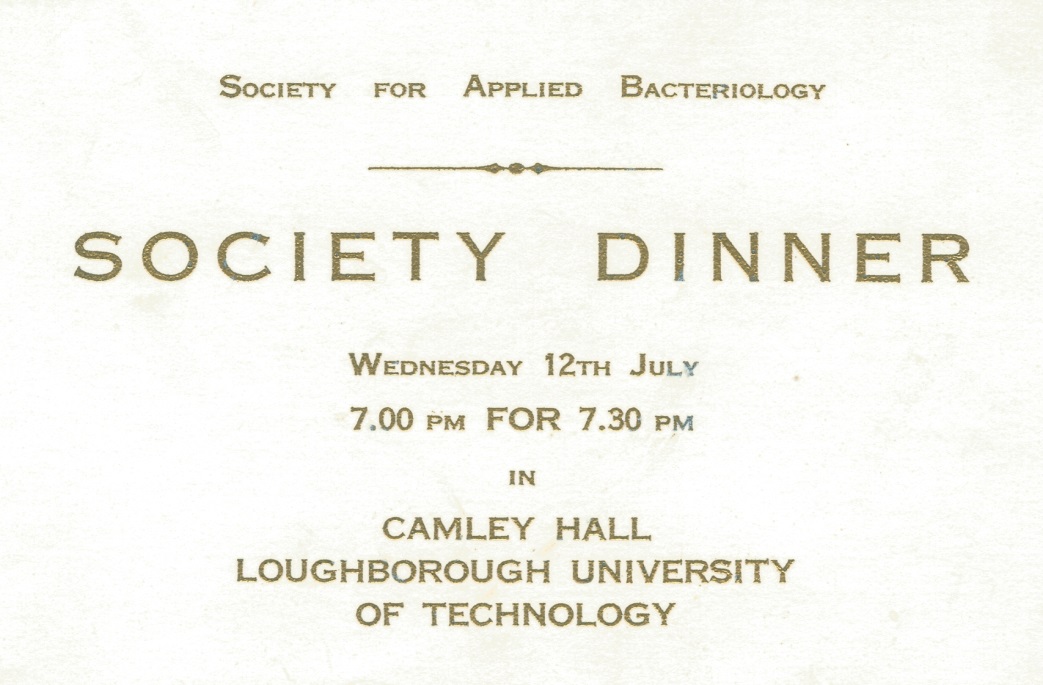 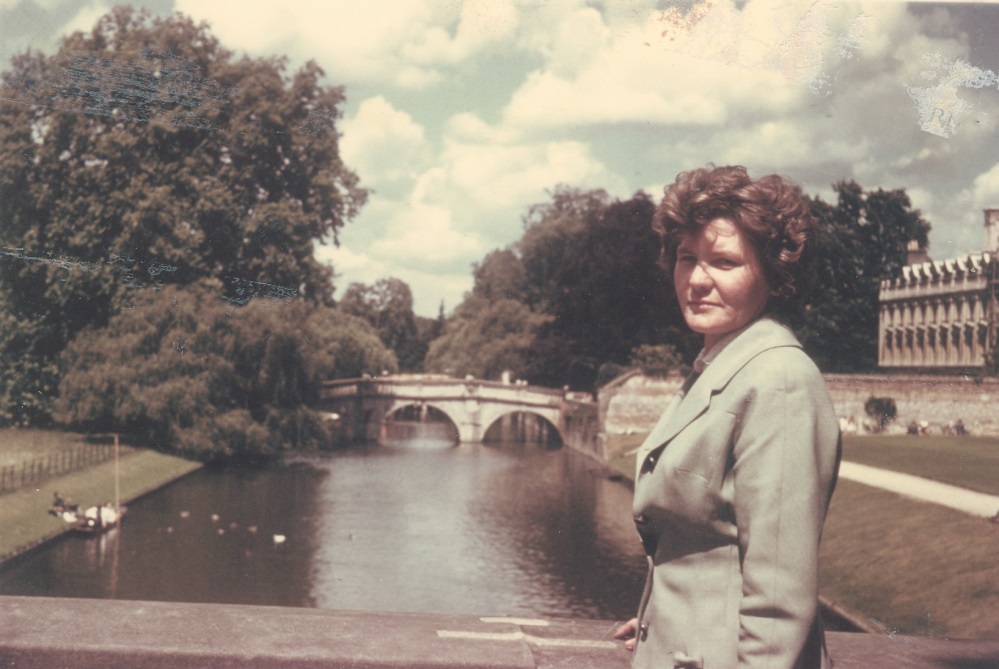 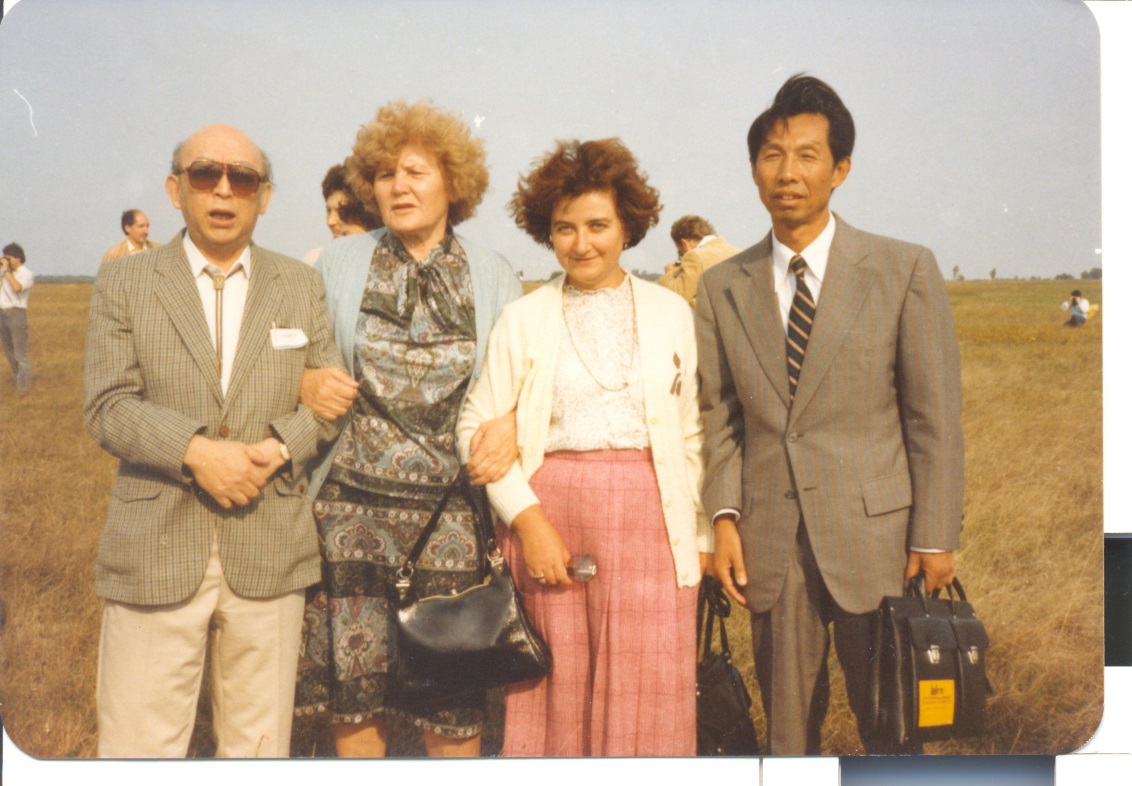 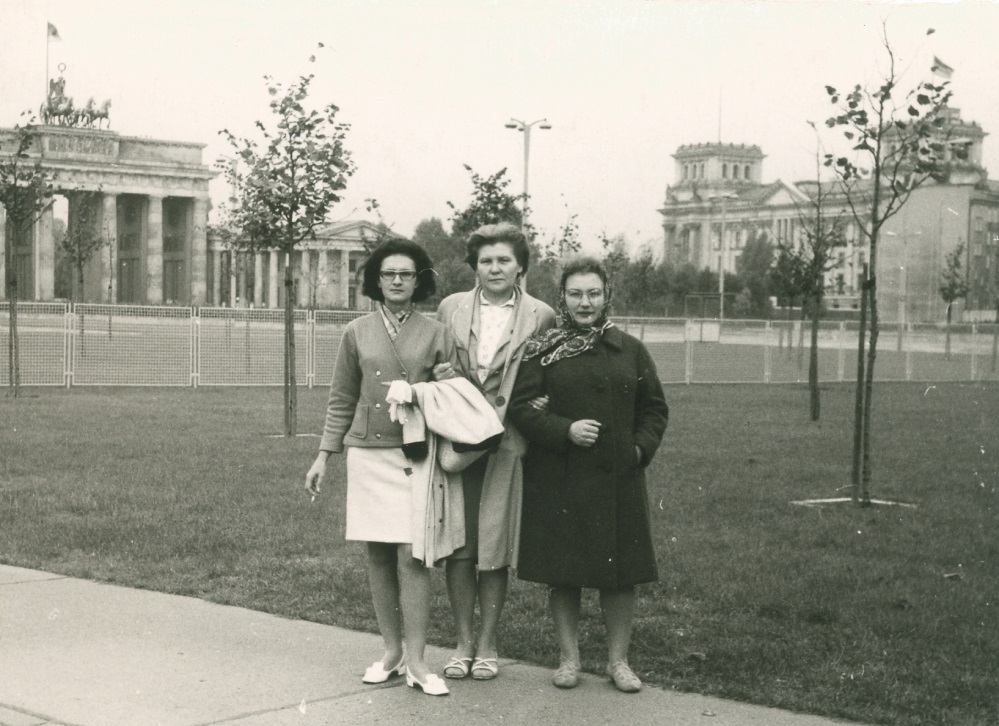 16
Частная жизнь Татьяны Павловны Преображенской
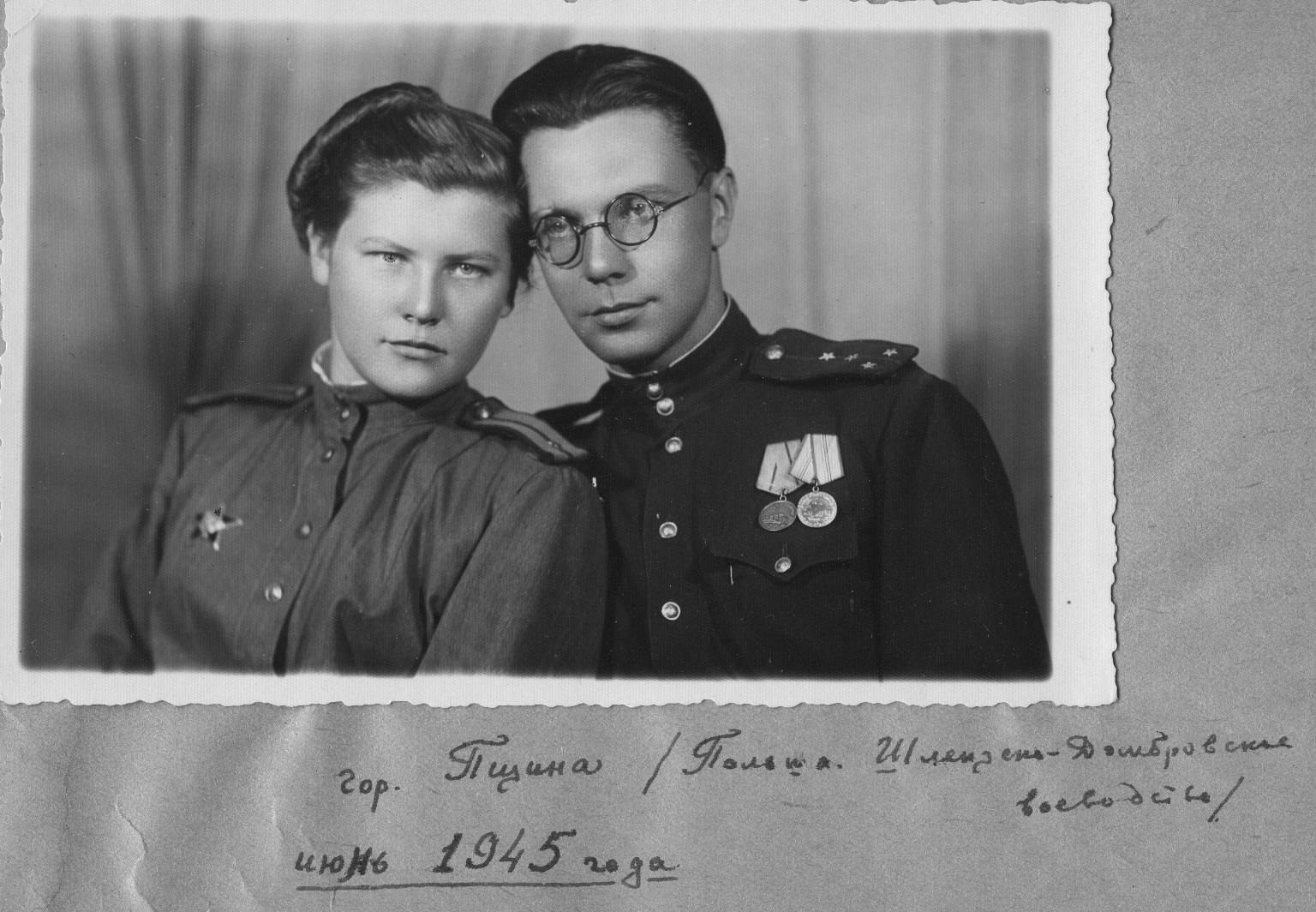 4 августа 1945 г. Татьяна Лебедева вышла замуж за Владимира Сергеевича Преображенского, выпускника Географического факультета МГУ. Они были знакомы еще до войны по спортивной жизни в Университете. Оба воевали на разных фронтах, переписывались, все время искали друг друга и поженились во Львове, возвращаясь с фронта.
17
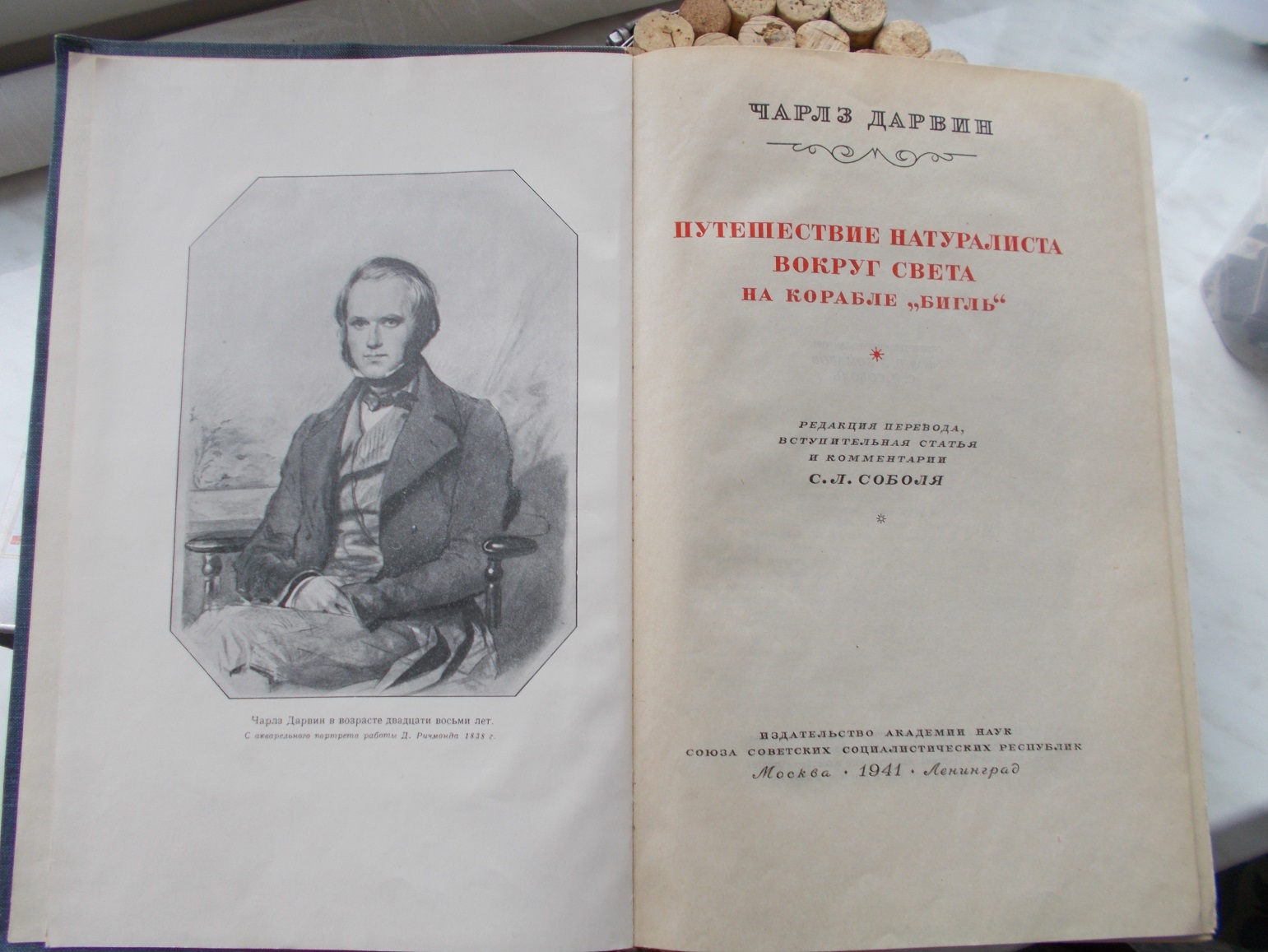 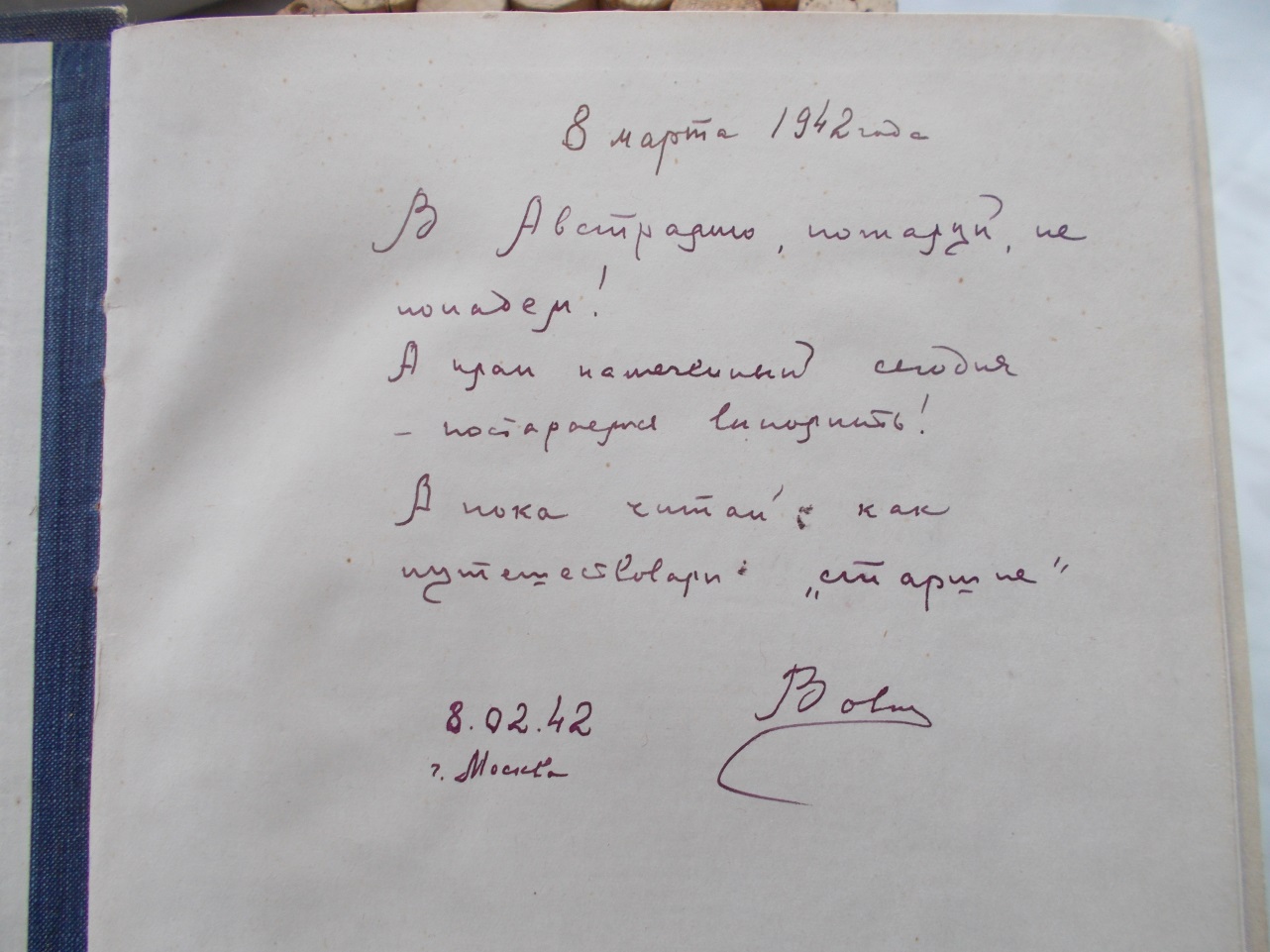 18
«Семья: Мой вклад в семью – вырастила дочь и внука. Оба  научные  работники.»  (фрагмент анкеты)
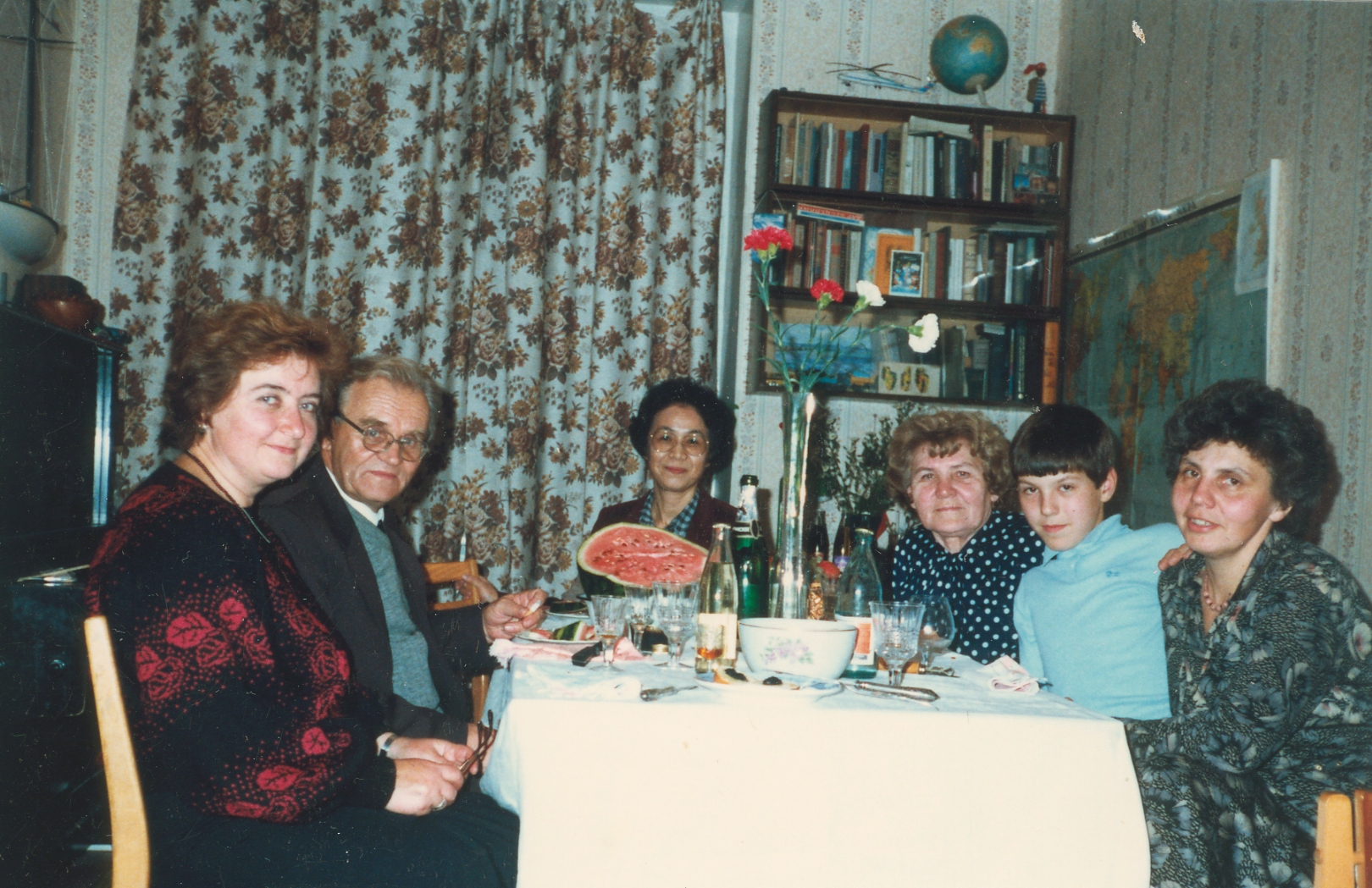 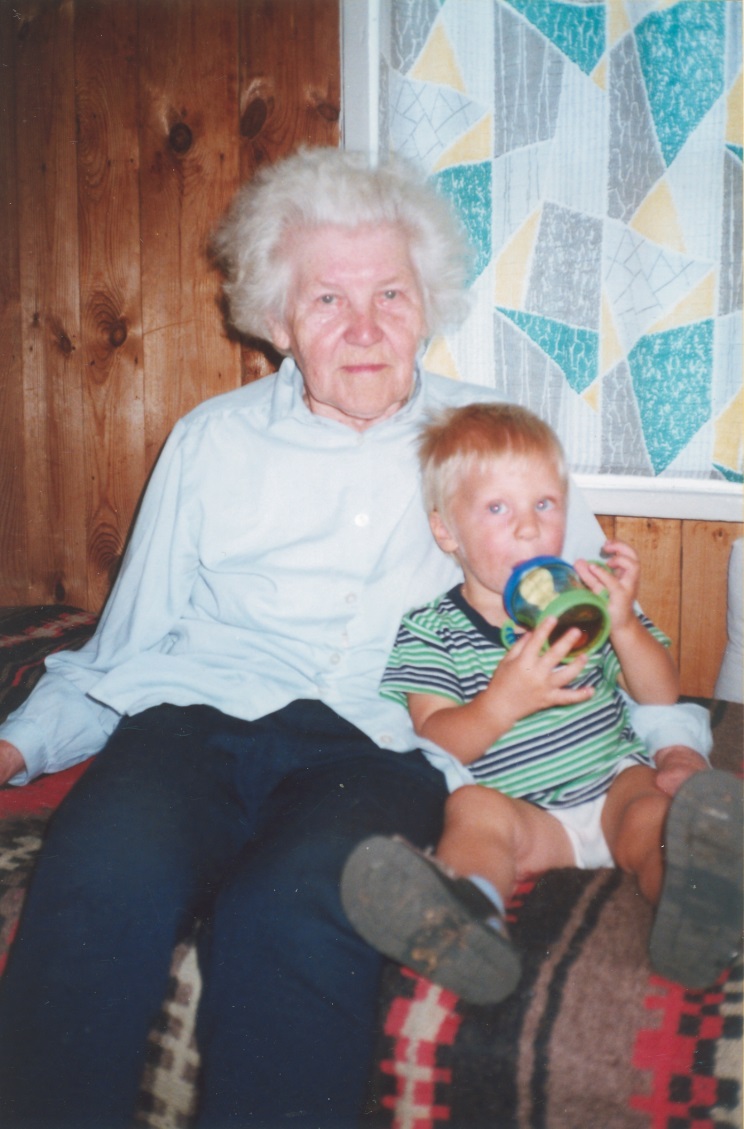 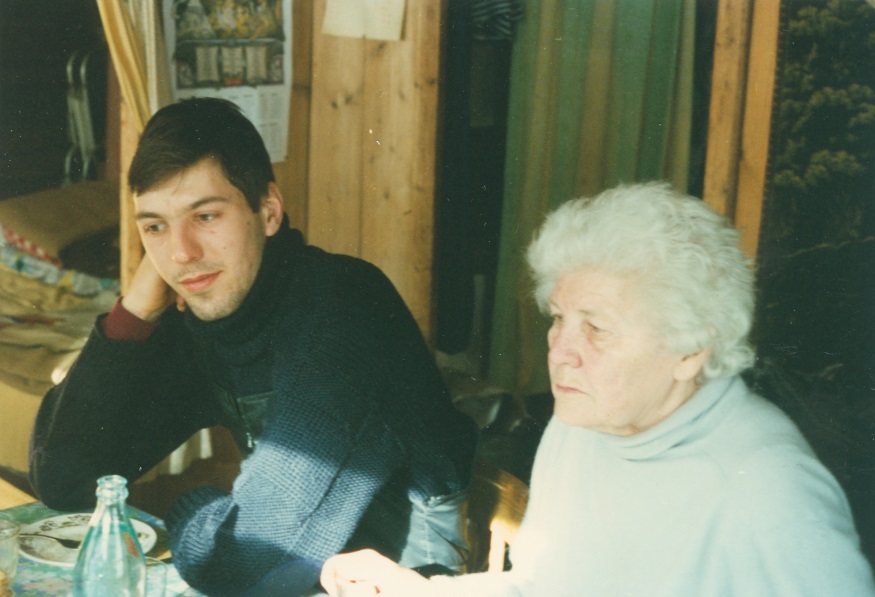 19
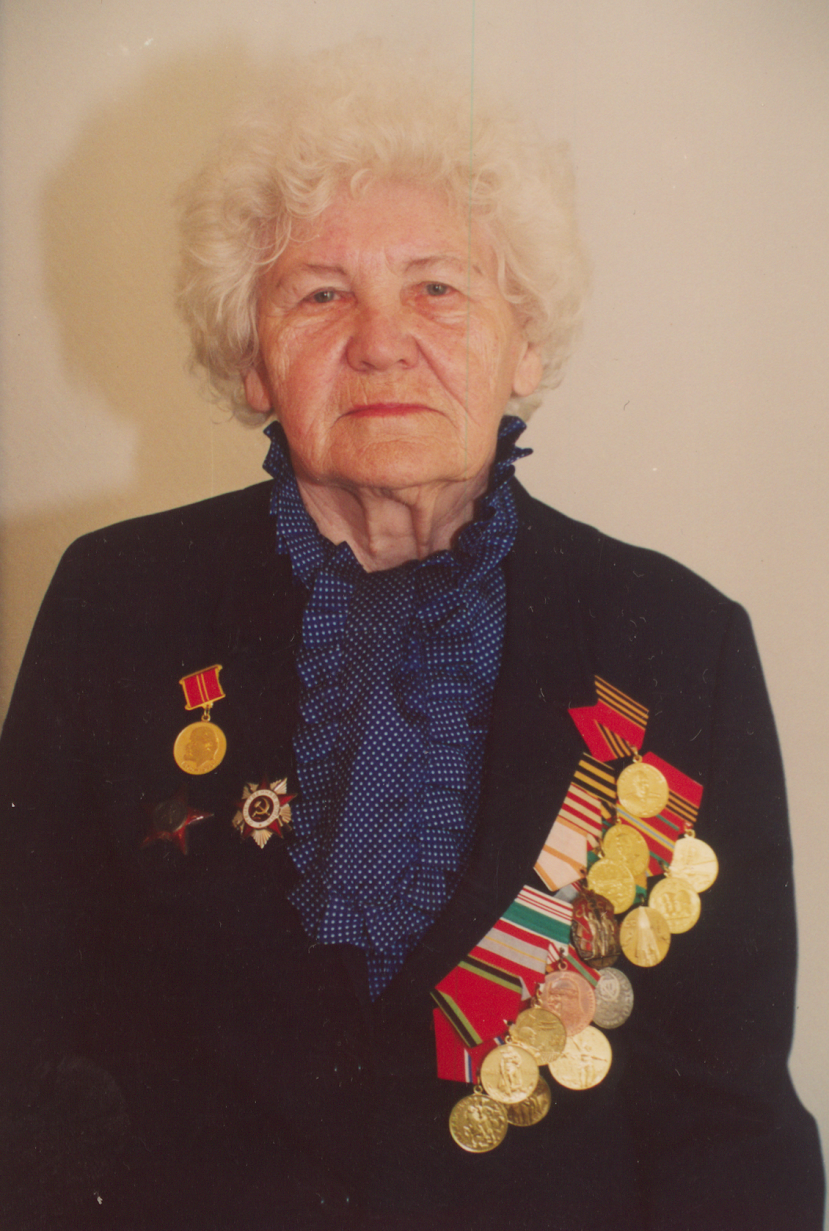 Татьяна Павловна –  герой войны и труда, талантливый учёный, внесший огромный вклад в создание отечественных антибиотиков,  в науку об антибиотиках,  в подготовку научных кадров, создатель школы отечественных таксономистов. Добрый и отзывчивый человек, которого помнят, уважают и любят до сих пор.
20
«А дальше - тишина…»
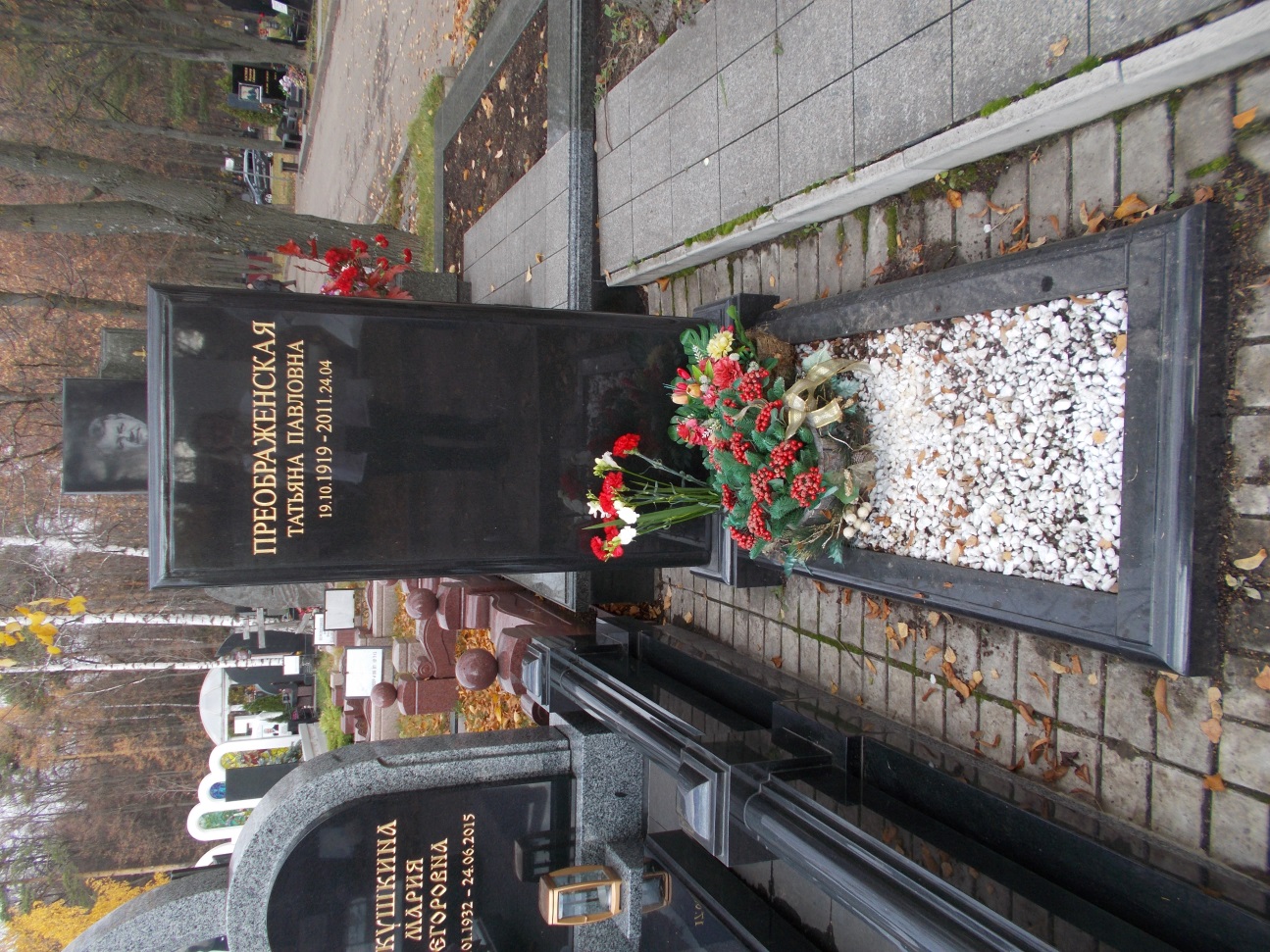 21
Память о Татьяне Павловне Преображенской чтят на родной кафедре микологии и альгологии биологического факультета Московского государственного университета имени М.В. Ломоносова
http://vov.bio.msu.ru/dict/view.php?ID=414
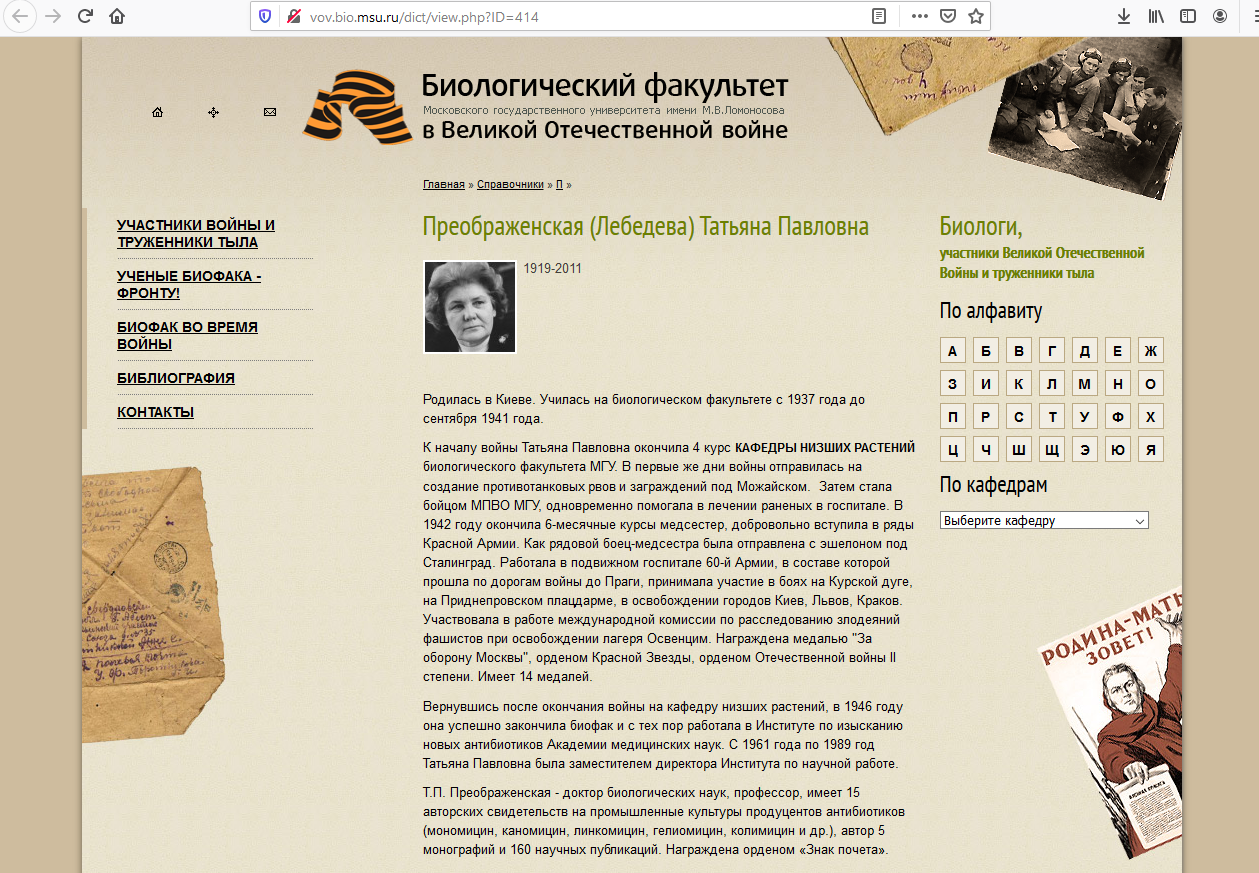 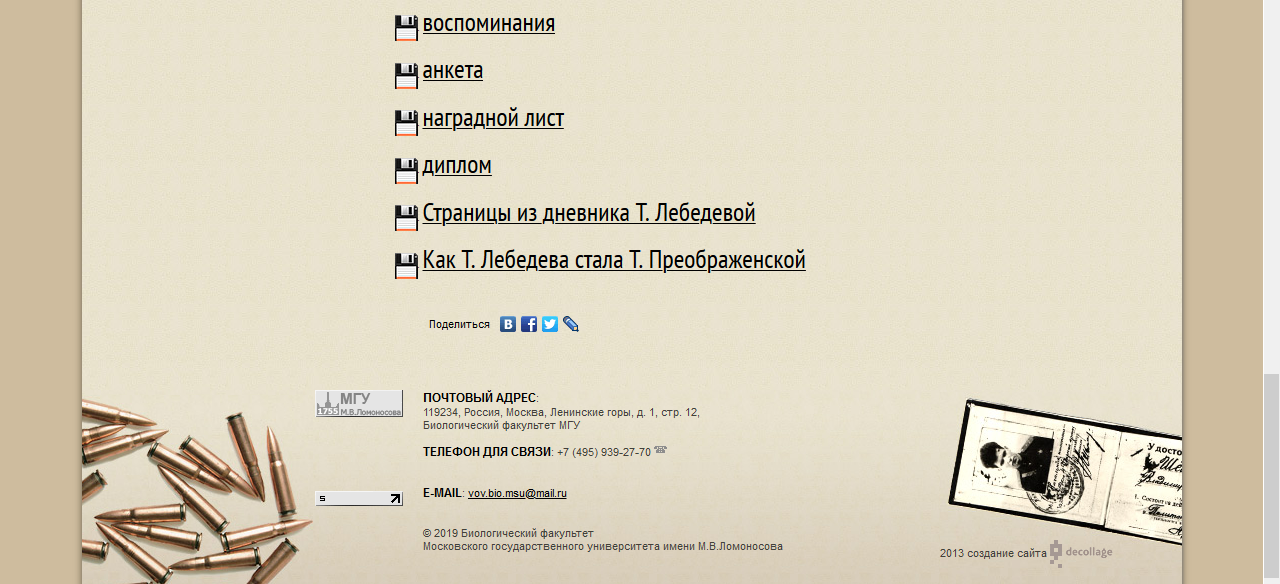 22